Drought  Outlook  Support Briefing July 2020
Climate Prediction Center/NCEP/NOAA
http://www.cpc.ncep.noaa.gov/products/Drought
Phone: 1-877-680-3341
Pwd:    858747#
June
Drought Monitor
Monitoring is important because, unlike US T/P fcsts,  for drought forecasts, we have to know where we are, before we can tell where we are going!!
Drought forecasts are  tendency forecasts.
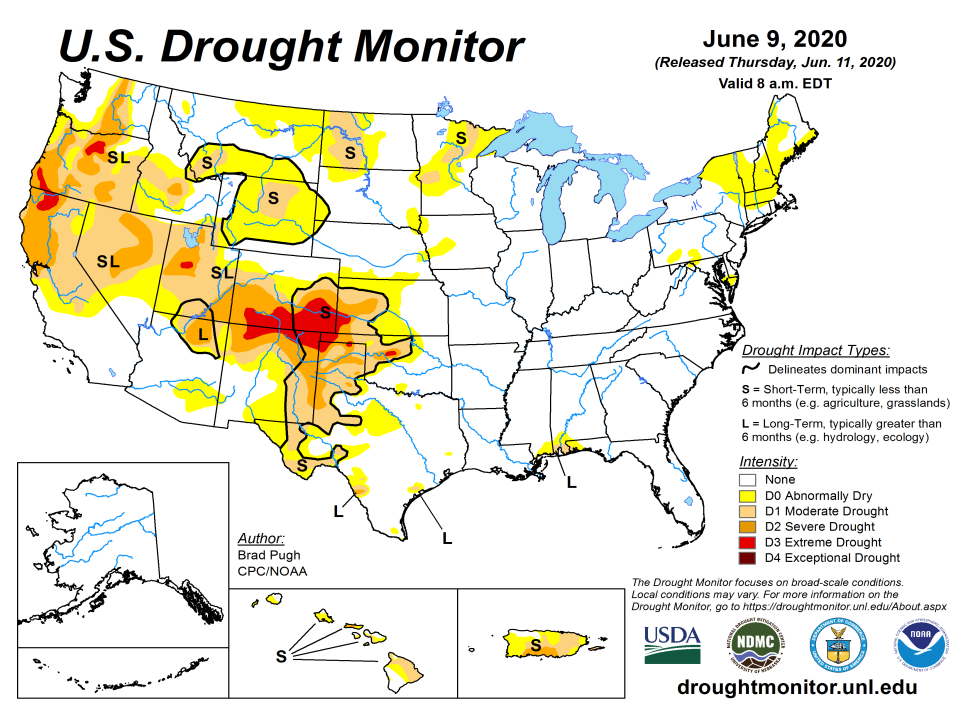 May
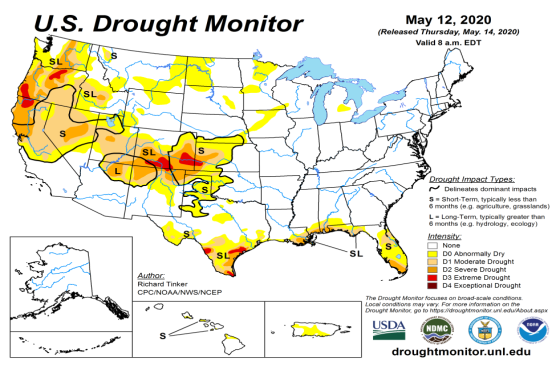 Over the last few months, drought area & severity has overall generally increased across the South, West & Northern Plains.

The short/long term drought in the four corner states area (AZ/NM/ UT/CO) has expanded and intensified eastward to the neighboring states of  KS/OK/TX/NE/IA.

Existing drought in OR, Northern CA, NV, ID, WA, UT continues. 

Drought in western/ northwestern  TX  has intensified.

Dryness/Drought in Northern Great Plain states has expanded.
April
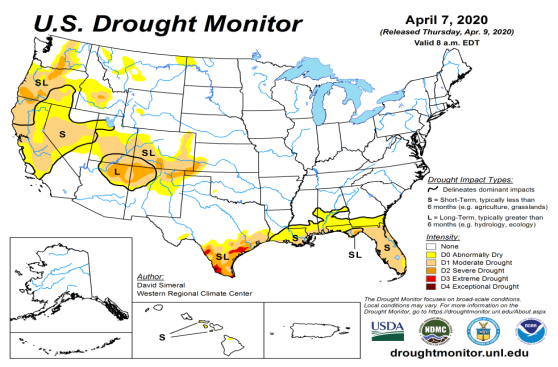 (Recent/Latest)
July
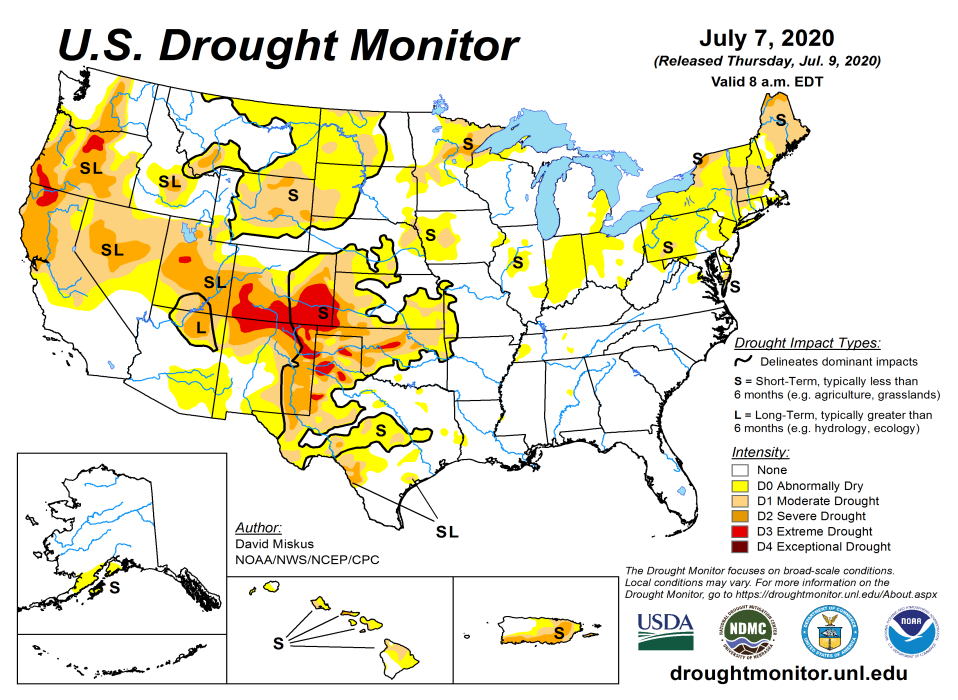 March
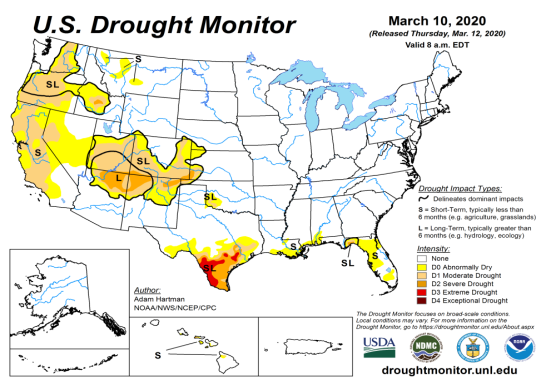 2
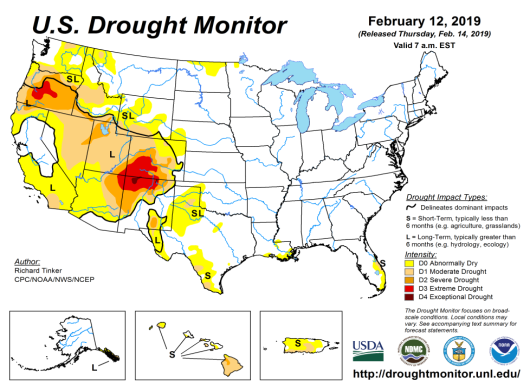 February
(Prev) Seasonal/Monthly Drought outlooks
(New Seasonal Drought Outlook to be released in 2 days!)
(New Monthly Drought Outlook to be released end of the month)
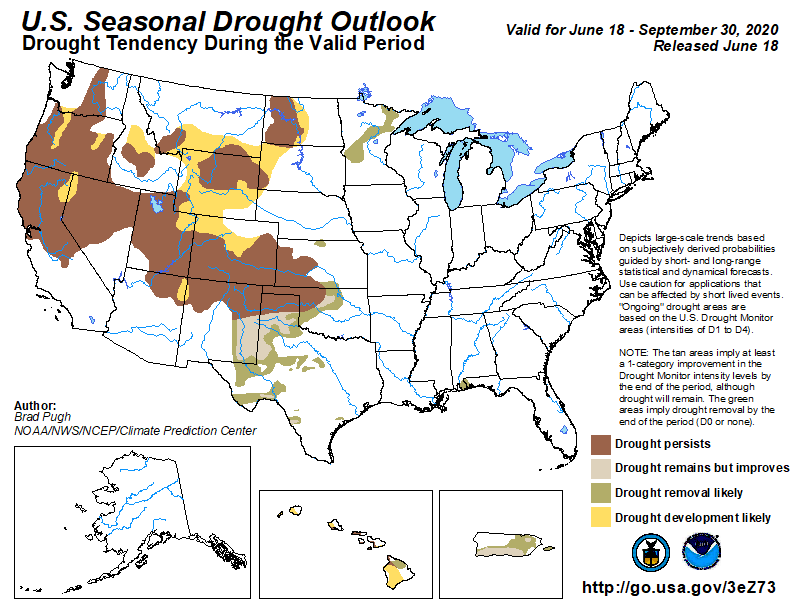 Seasonal Outlook 
(Mid June 2020- Sep 2020) 
issued  06/18/20
Monthly outlook
(for July 2020) 
issued 06/30/20
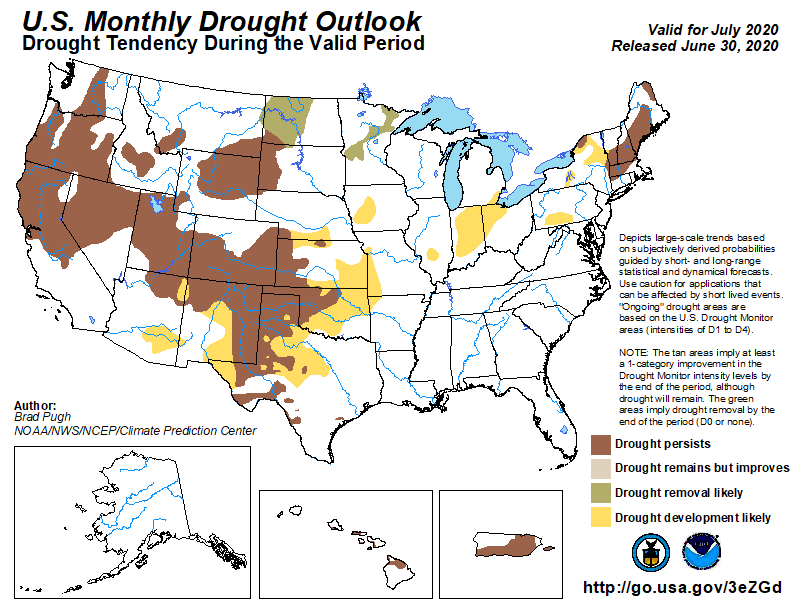 As we suggested here, and as outlooks correctly indicated, drought in southeast have disappeared. 

Historically skill wise, our Drought outlooks, do better once drought is already identified in the drought monitor (USDM) in some form. We do not always identify new/developing droughts correctly, and our skill here is relatively poor.  I notice some general reluctance to declare new drought development areas.

Last few months in these briefings, and in form of recommendations, even before drought development areas were identified in the USDM in the Northern Great Plains area of the Dakotas and vicinity, we had been cautioning for possible drought development in the region, and accordingly the dry/drought areas have increased, as indicated in DM.
3
Precipitation ANOM during last 7, 14, 30, & 60 days.
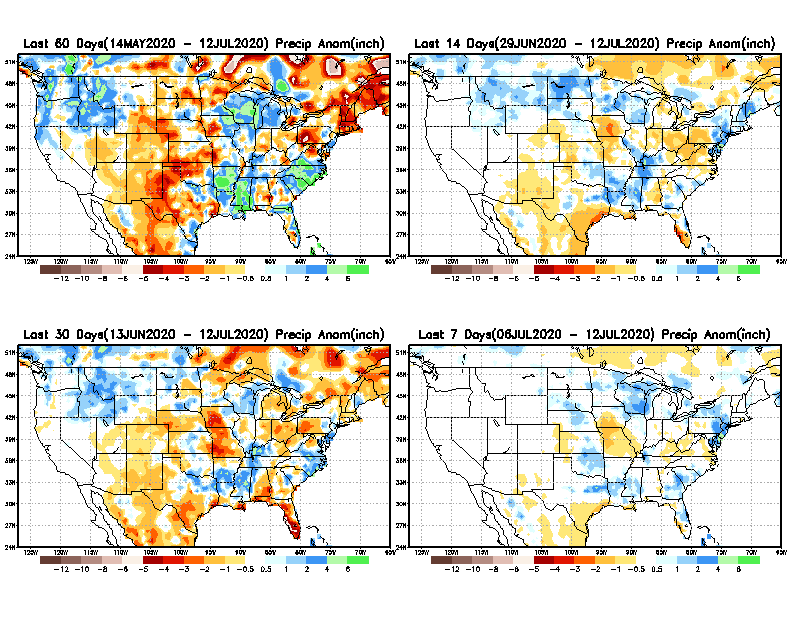 60 Days
14 Days
These maps in this and following slides, including          a) Total, 
b) Anom and 
c) Percent of Normal precip.  in these and other longer time ranges are now (routinely) daily updated at:
30 Days
7 Days
Alaska regn. was also added here as separate maps recently.
4
From: Recent Accumulated Precipitation https://www.cpc.ncep.noaa.gov/products/Drought/briefing_prcp.shtml
Precipitation Percent during last 7, 14, 30, & 60 days.
14 Days
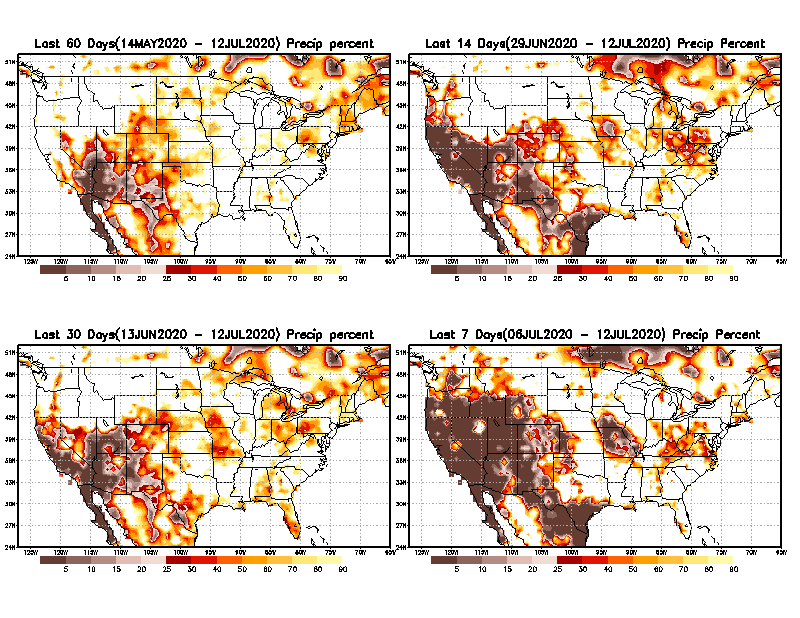 60 Days
I am thinking of showing this plot instead of previous one. 

This plot shows only the rainfall deficient regions <= 70% of normal.  
--  This shows more clearly  possible/likely  drought developing region in the future unless there is above normal rainfall in these regions to offset these shortfalls.
7 Days
30 days
Late monsoon !!
This may look bad, may be not!!
From: Recent Accumulated Precipitation https://www.cpc.ncep.noaa.gov/products/Drought/briefing_prcp.shtml
5
Total precipitation ANOM during last 3, 4, 5, and 6 months.
6 M
4 M
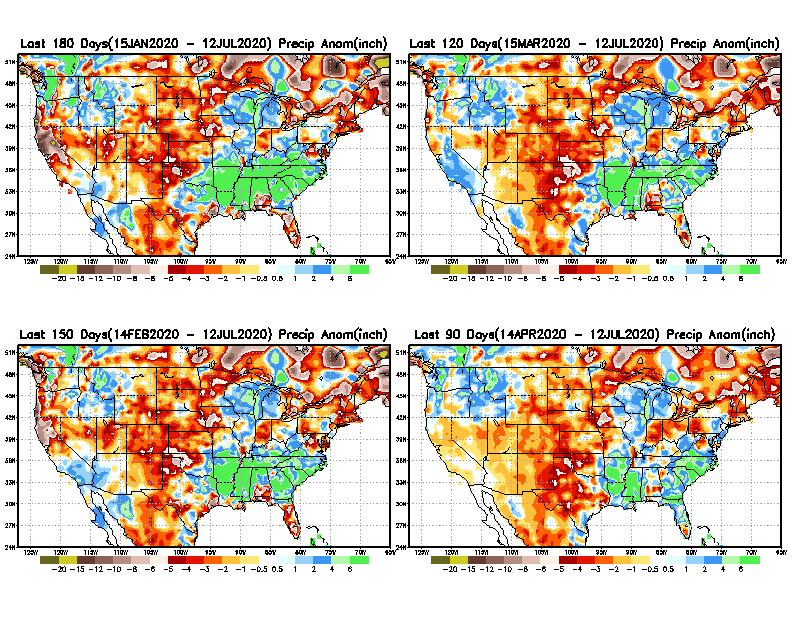 While the Precipitation anomalies deficit  may seem large in some regions (compared to others), it is the % of normal precip (next slide) that matters more!!
5 M
3 M
From: Recent Accumulated Precipitation https://www.cpc.ncep.noaa.gov/products/Drought/briefing_prcp.shtml
6
Total precipitation Percent during last 3, 4, 5, and 6  months.
4 M
6 M
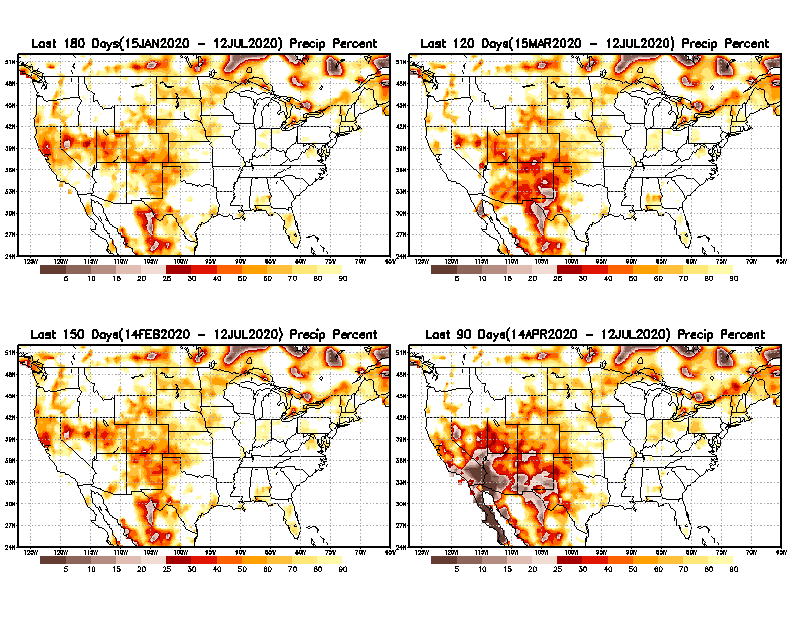 In these interim time scale 3-6 months, we need to pay attention to regions, which are dark-brown, red & dark red (<50%).
5 M
3M
While accrued  precipitation deficits are real & objective, 
droughts are subjective declarations!!
East  vs  West!

Broad vs Narrow 
rainfall season.
With these various rainfall deficits in diff. time ranges, where and how exactly does one declare drought? Other factors (T/SM/E, etc..) do matter, but is cumulative precip. Deficits/percent_of_normal  ultimately more important?
7
Total precipitation Percent during last 9 months, 1 yr, 1.5yrs, & 2 yrs.
1 Y
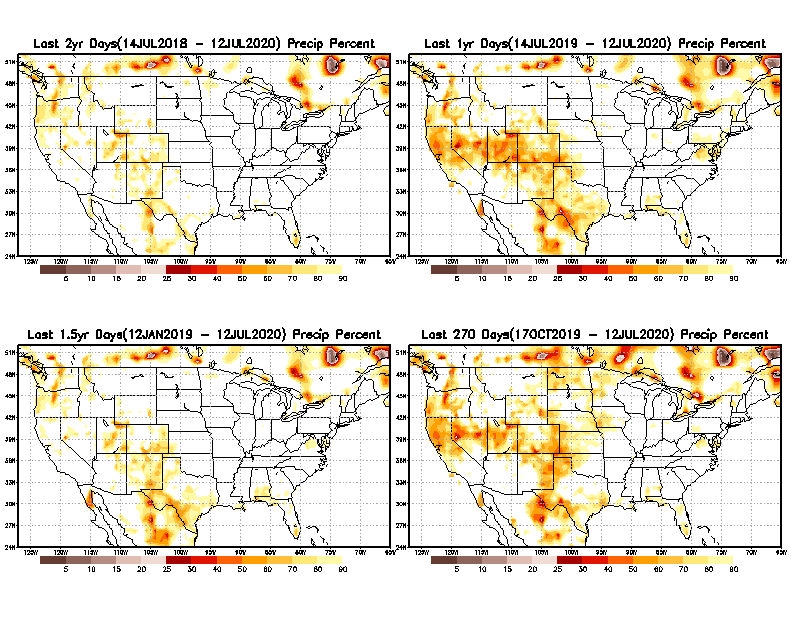 2 Y
In new format
1.5 Y
9 M
What exactly are the time scales for short(S) and long(L) term drought?
8
From: Recent Accumulated Precipitation https://www.cpc.ncep.noaa.gov/products/Drought/briefing_prcp.shtml
Total precipitation Percent during last 2 yrs, 3 yrs, 4 yrs, & 5 yrs.
3 Y
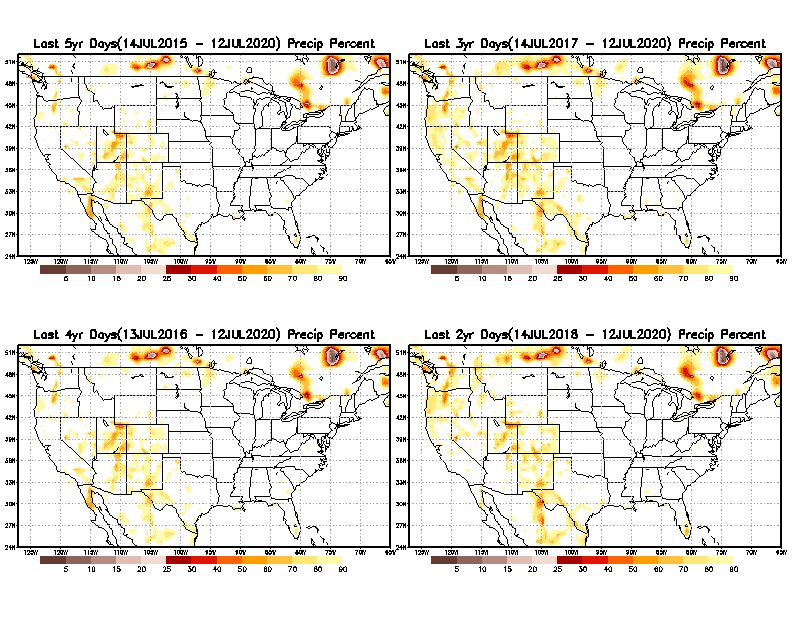 5 Y
Still longer term rainfall deficit variability in play?  Especially in the southwest!
In new format
4 Y
2 Y
For the country as a whole ,there is not any big are where the rainfall is less than 70% on time scales longer than 1-1.5 yrs.
9
From: Recent Accumulated Precipitation https://www.cpc.ncep.noaa.gov/products/Drought/briefing_prcp.shtml
Rainy (3-month)Season across the US
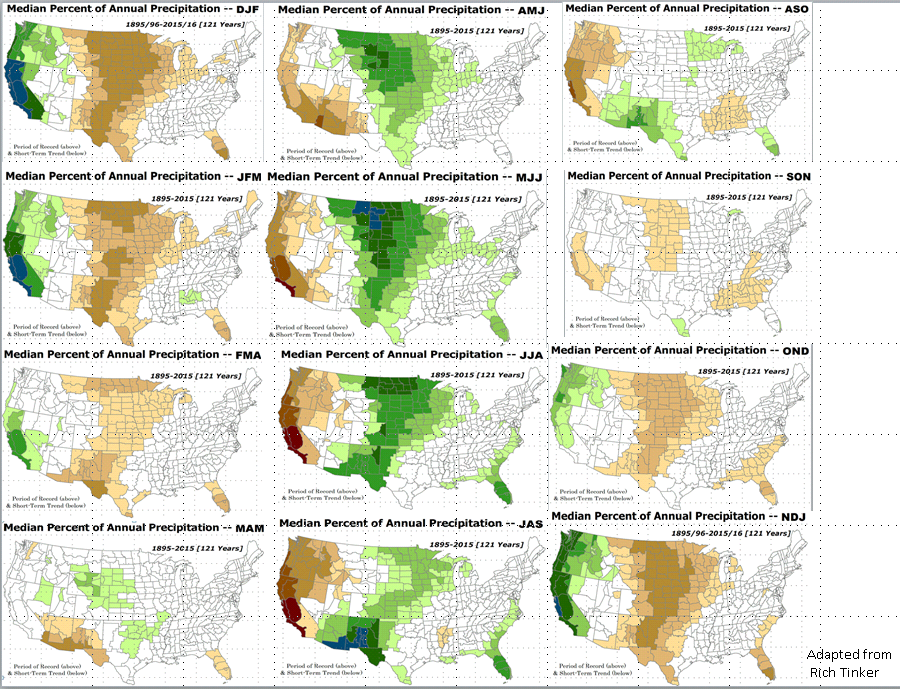 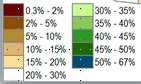 East  vs  West!

More darker colors in regn. central/west => narrow rainy season (months)

Overall, more white space in the east -> distributed rainfall season (except ~FL).
10
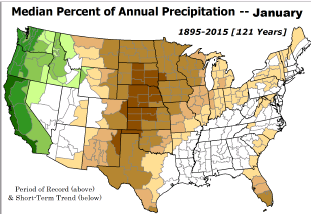 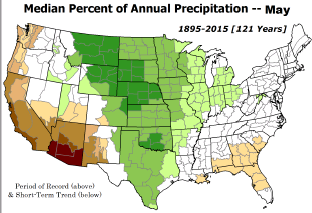 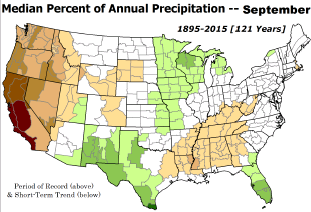 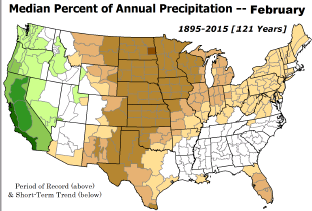 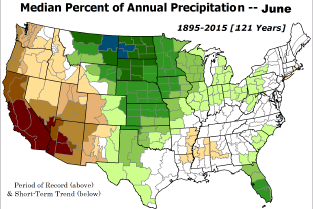 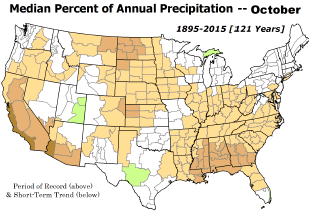 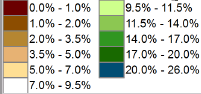 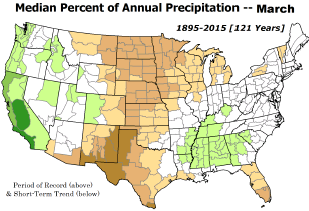 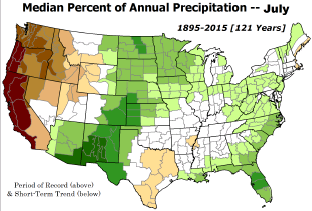 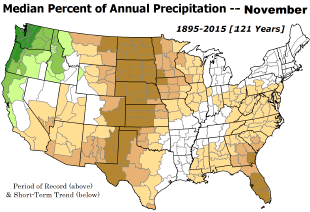 *********
EAST vs
CTR/WEST 
Behavior in Drought is loosely tied to rainfall climo!! 
 *********
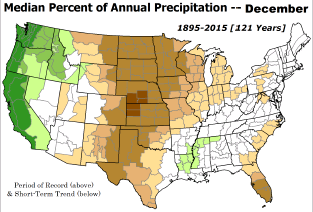 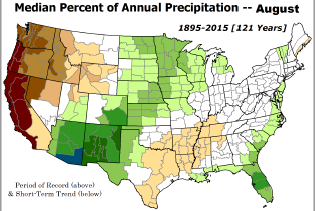 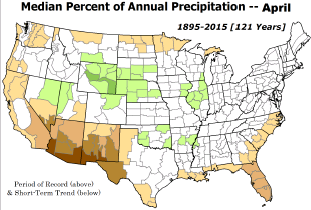 11
Adapted from Rich Tinker.
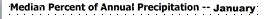 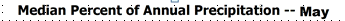 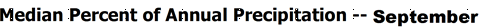 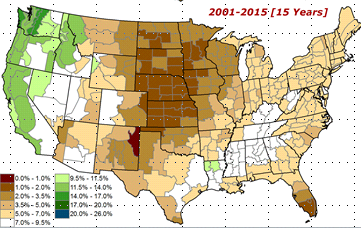 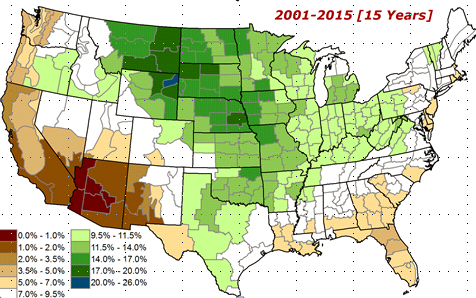 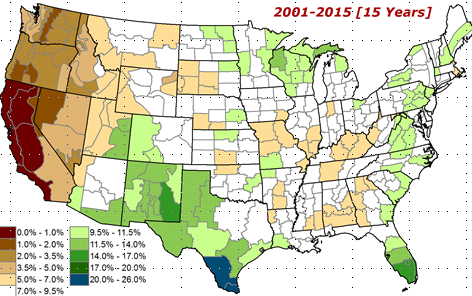 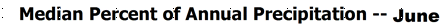 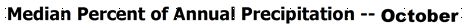 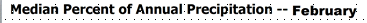 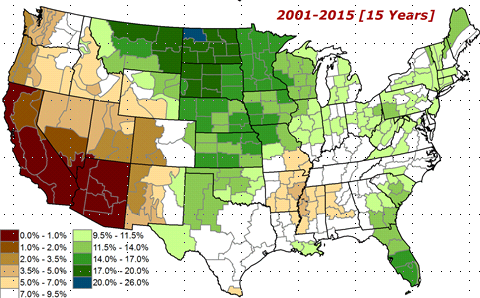 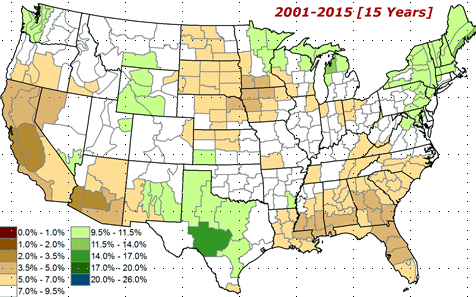 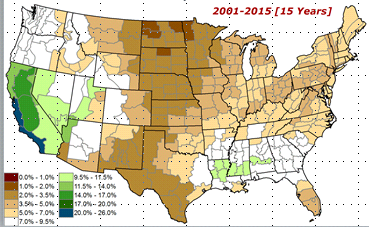 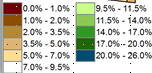 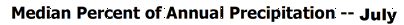 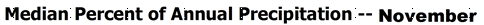 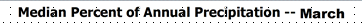 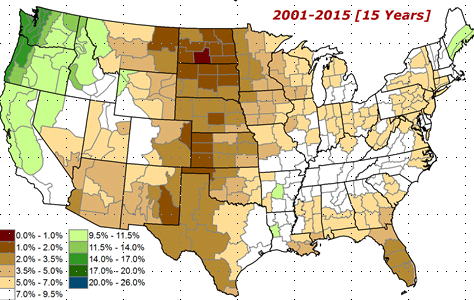 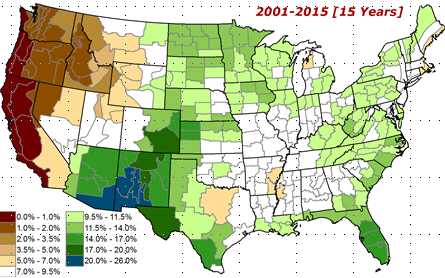 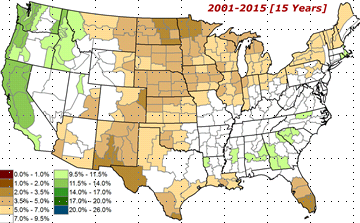 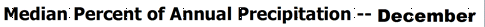 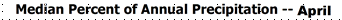 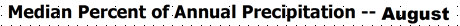 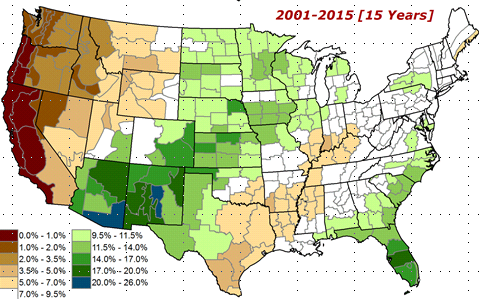 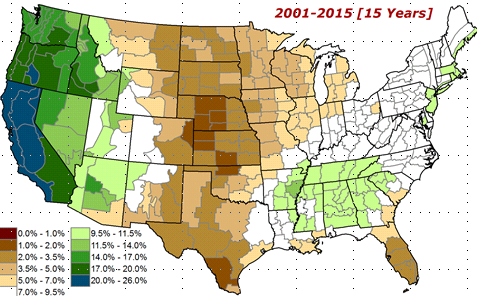 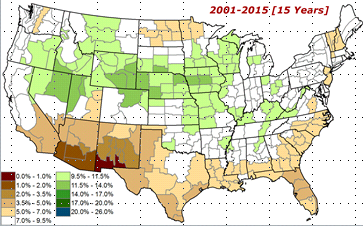 12
Adapted from
Rich Tinker
EL NINO Precip  COMPOSITES & Trend maps
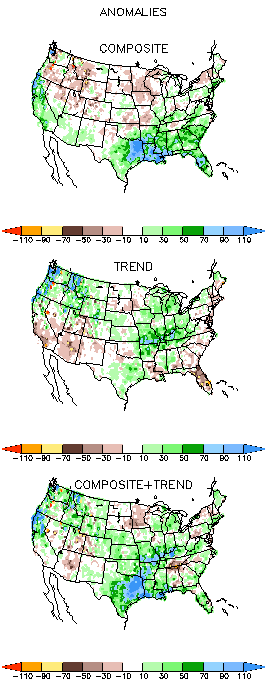 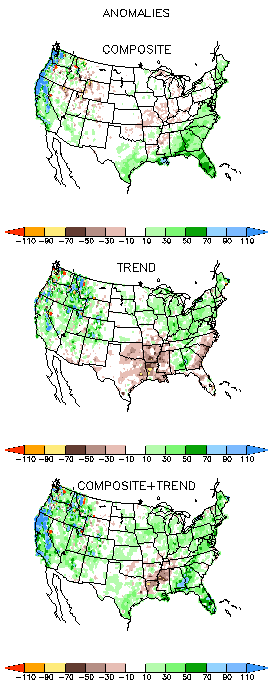 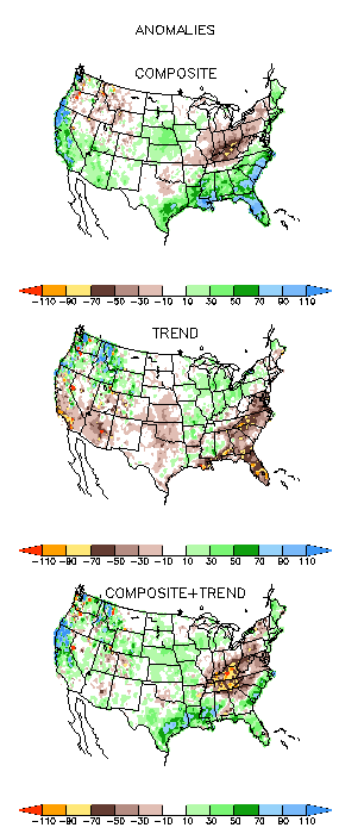 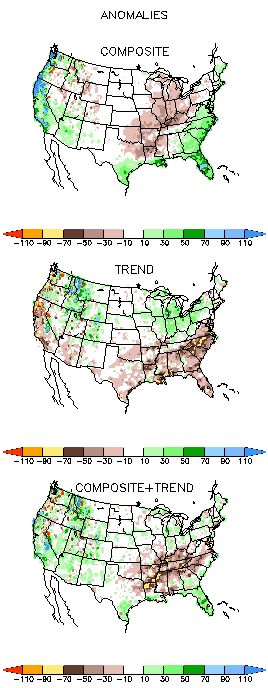 JFM
FMA
Only this is of relevance to us now due to neutral ENSO status.
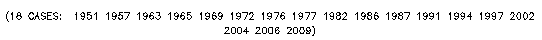 13
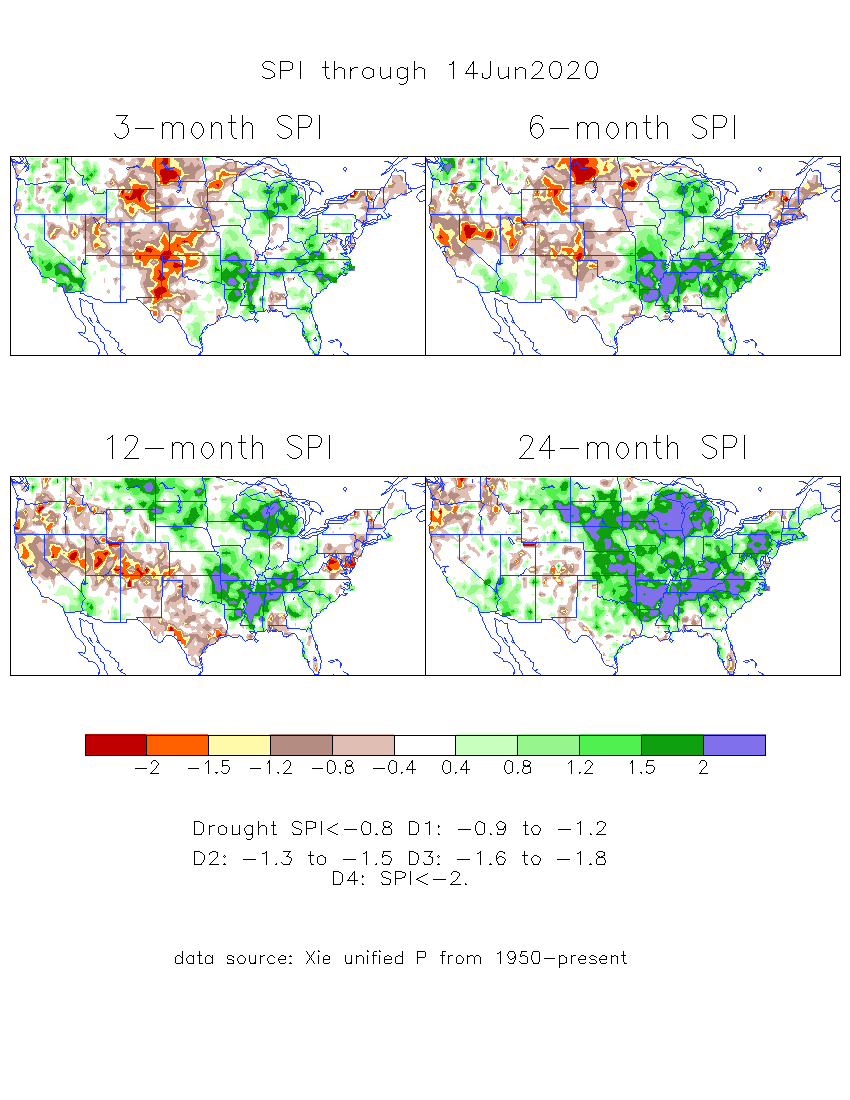 The Standardized Precipitation Index SPI(based on Observed P)
----- Last Month
Very interesting graphic & details for the drought across the US based on the more generalized precip deficit/excess, the Standardized Precipitation Index (SPI). 

The dark brown and red colors, indicating standardized precipitation deficits, in the various time periods, approximately correspond to the appropriate short/long term drought monitor regions and their intensities
Have to keep an eye on this region!! 
(have been saying this since mid-March briefing)
14
The Standardized Precipitation Index SPI(based on Observed P)
----- NOW
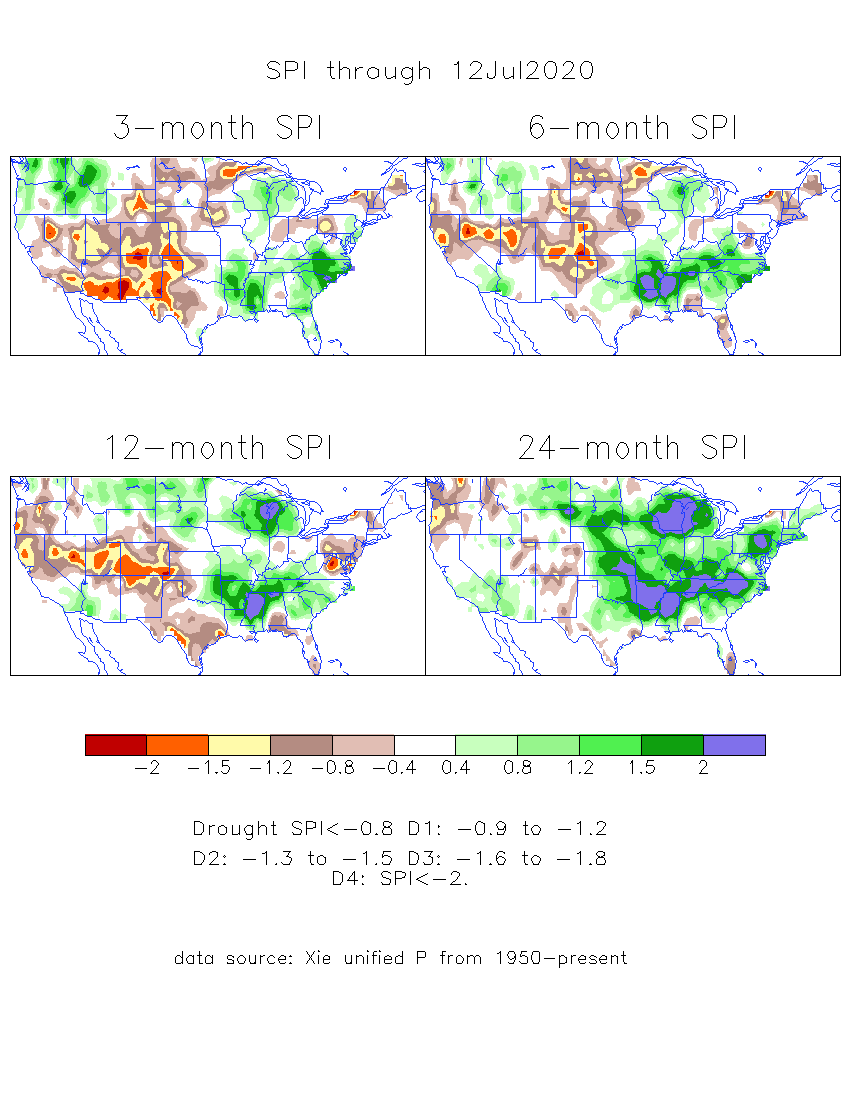 Very interesting graphic & details for the drought across the US based on the more generalized precip deficit/excess, the Standardized Precipitation Index (SPI). 

The dark brown and red colors, indicating standardized precipitation deficits, in the various time periods, approximately correspond to the appropriate short/long term drought monitor regions and their intensities
Have to keep an eye on this region!!
How does one negotiate and reconcile declaring short term vs long term drought when precip. deficiencies patterns  differ on many different time scales locally!!  

What is the cutoff delineating time between short VS long term drought!!
15
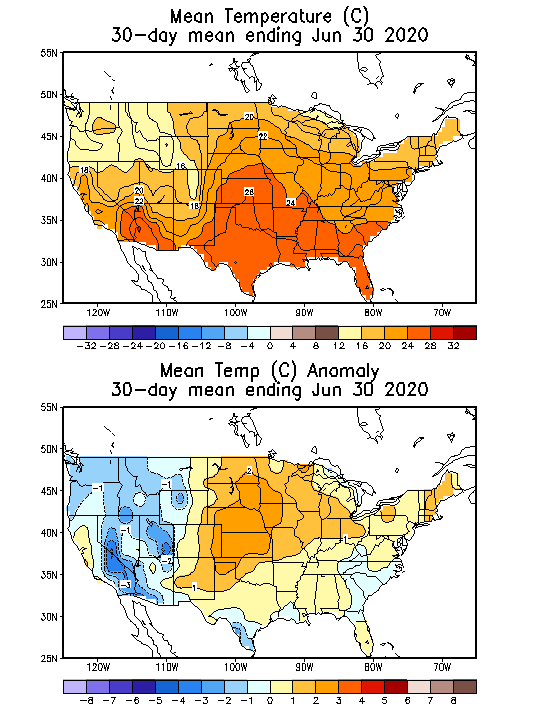 Recent US Temperatures
So far relatively similar rainfall pattern this month as compared to last month.
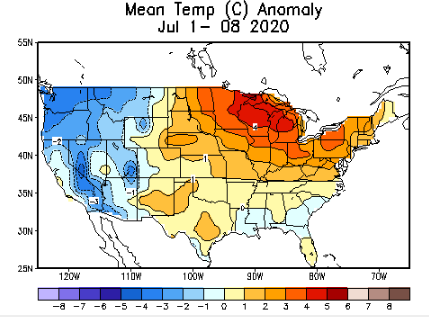 16
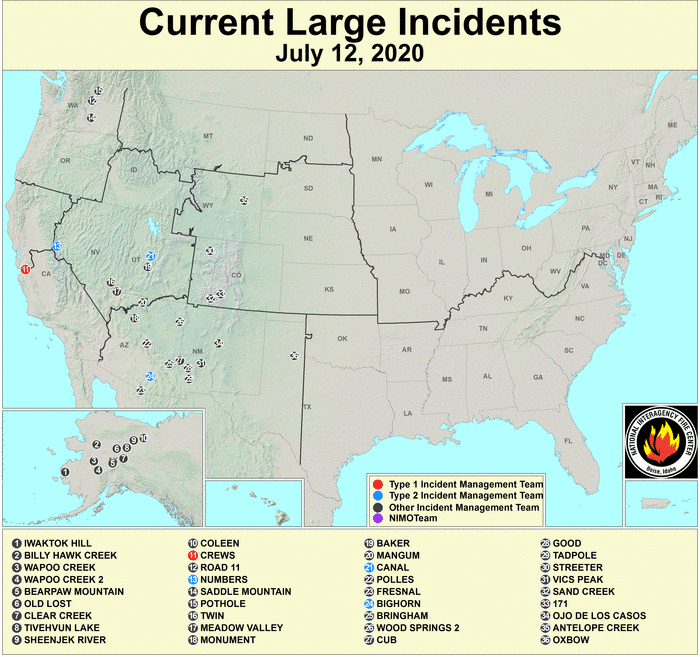 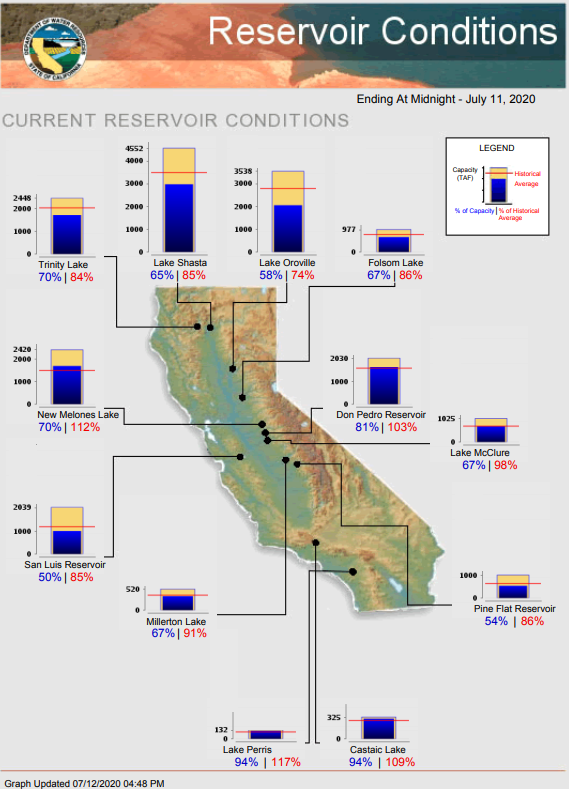 https://fsapps.nwcg.gov/
https://www.nrcs.usda.gov/wps/portal/wcc/
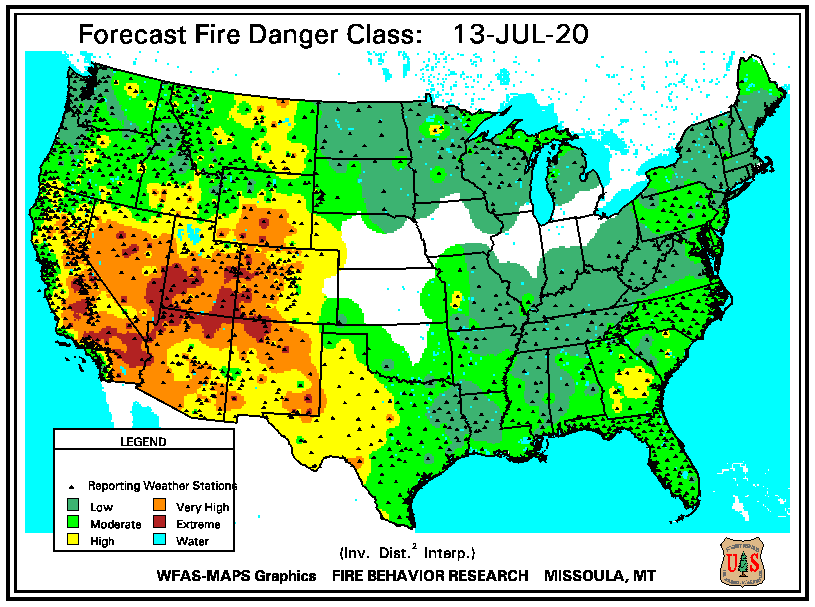 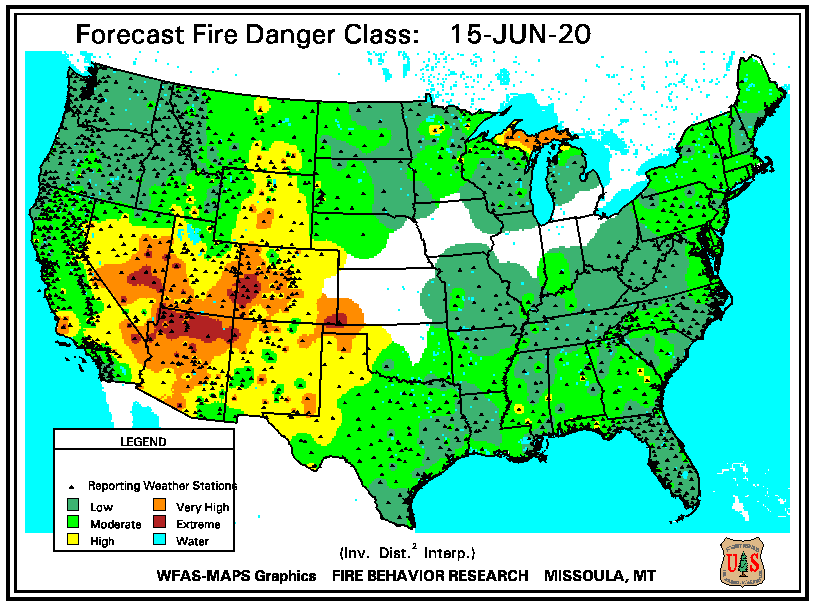 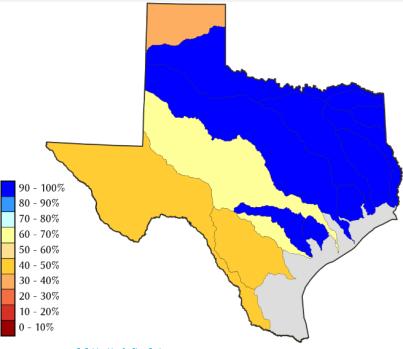 https://www.wfas.net/index.php/fire-danger-rating-fire-potential--danger-32
TX
Some/many of California reservoirs levels are  below their historical average levels.  Next rainy season is 6-months away.
17
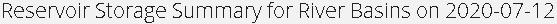 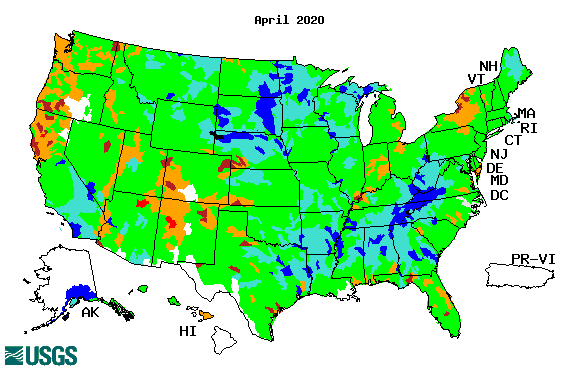 Streamflow (USGS)
18
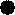 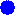 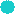 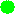 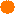 Improving conditions in the southwest, getting bad.
Pacific NW much improved now.
Map shows only  below normal 7-day average streamflow compared to historical streamflow for the day of year.
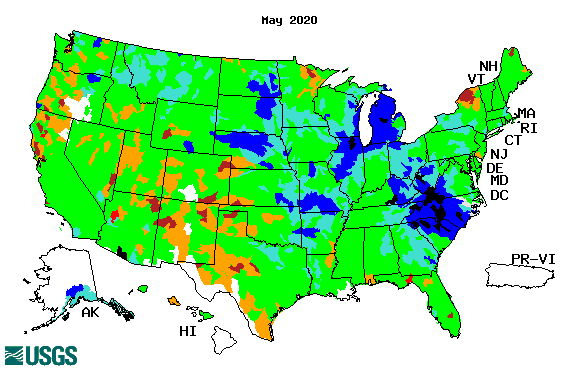 The far NE drought/dryness could be short term – month? not season!!?
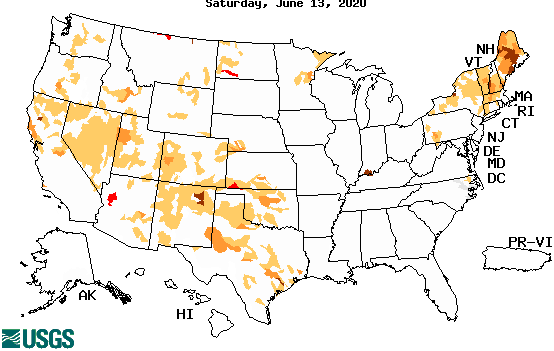 One month ago (left)  & 

Now (below)
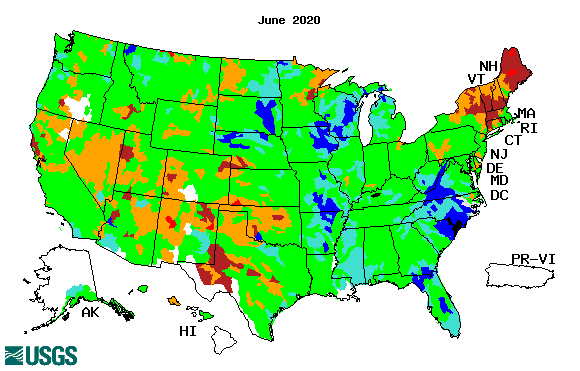 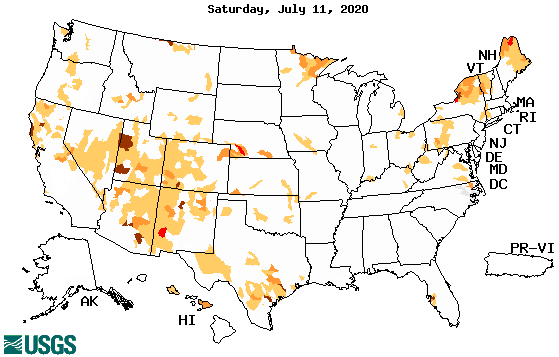 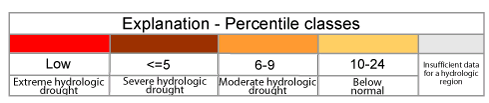 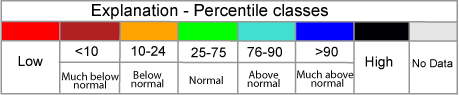 18
[Now]
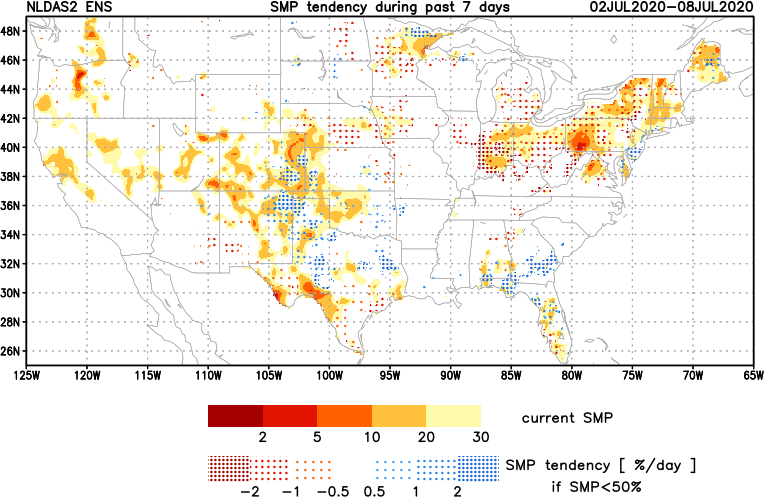 NCEP  Ensemble mean NLDAS2 models’ Soil Moisture tendency/trend
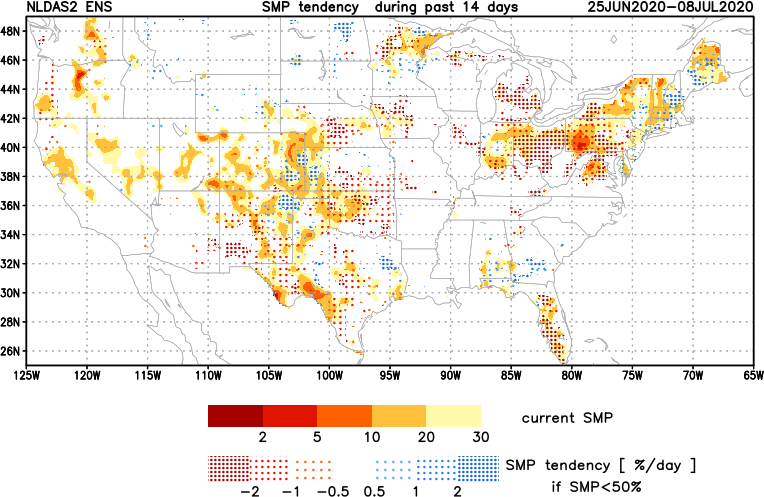 7 days
14 days
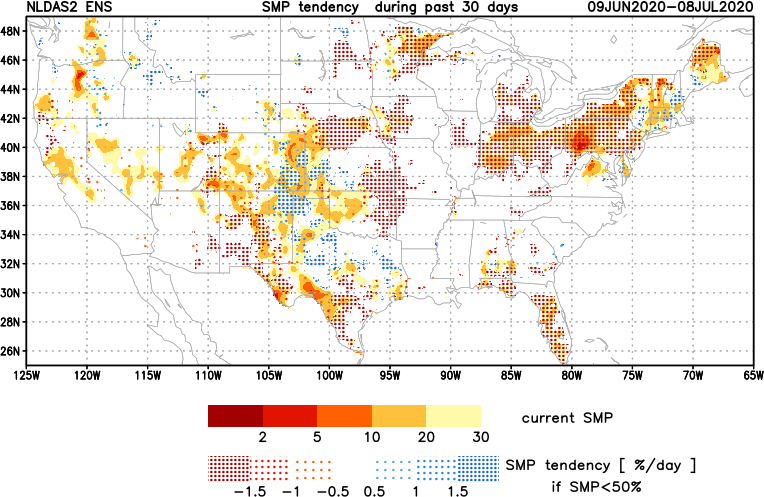 30 days
Last month we said:
Overall Moistening tendency in the southeast  and far northwest, but generally drying tendency in the southwest and west. 

Now: about same + drying in NorthEast,  but will that turn in to monthly/seasonal drought?
19
Snow cover & Soil Moisture Anomalies
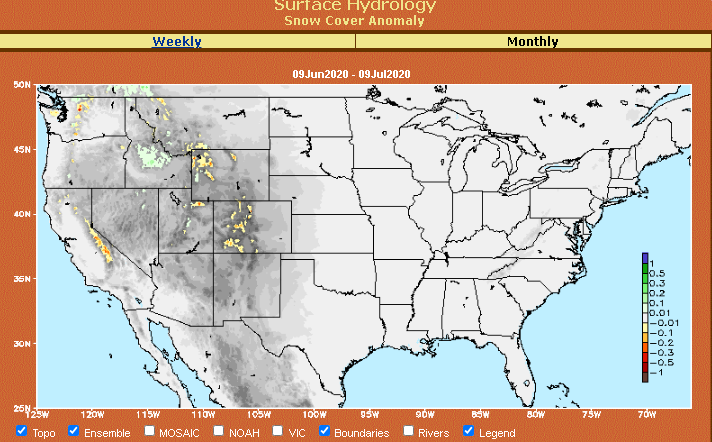 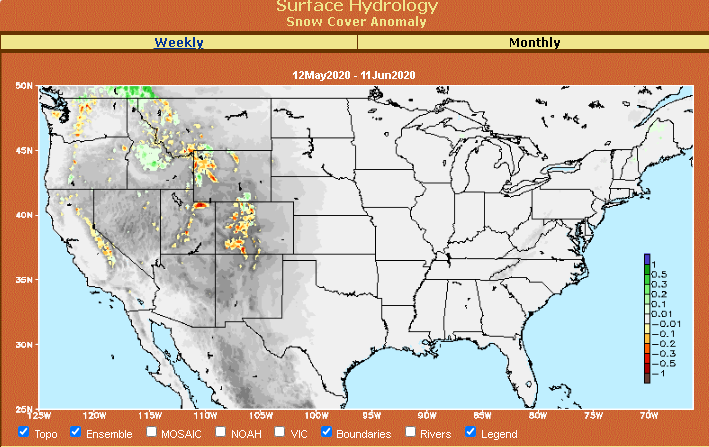 Snow cover
Last month ~ this time
Look further for areas of drought development
Now
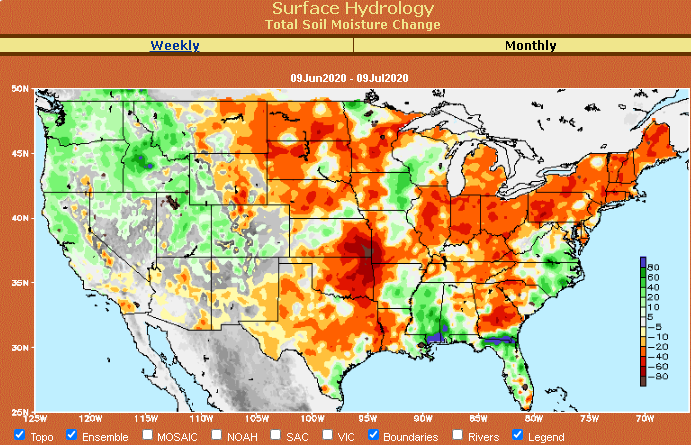 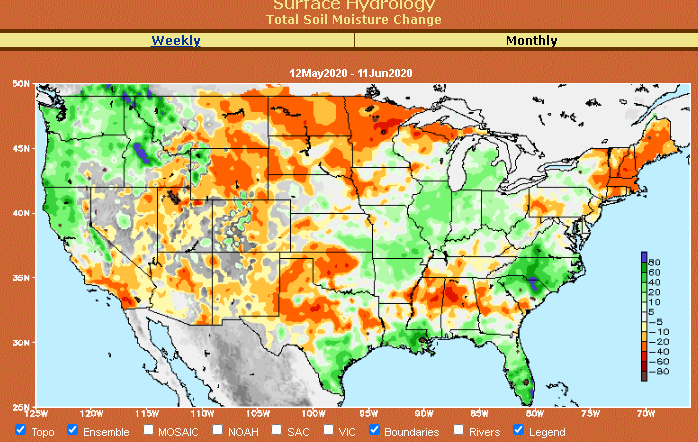 20
21
Latest values of SST indices in the various Nino Regions.
Officially in ENSO neutral territory now and for next 3-months. But (how soon) will we in La Nina?  or  ….
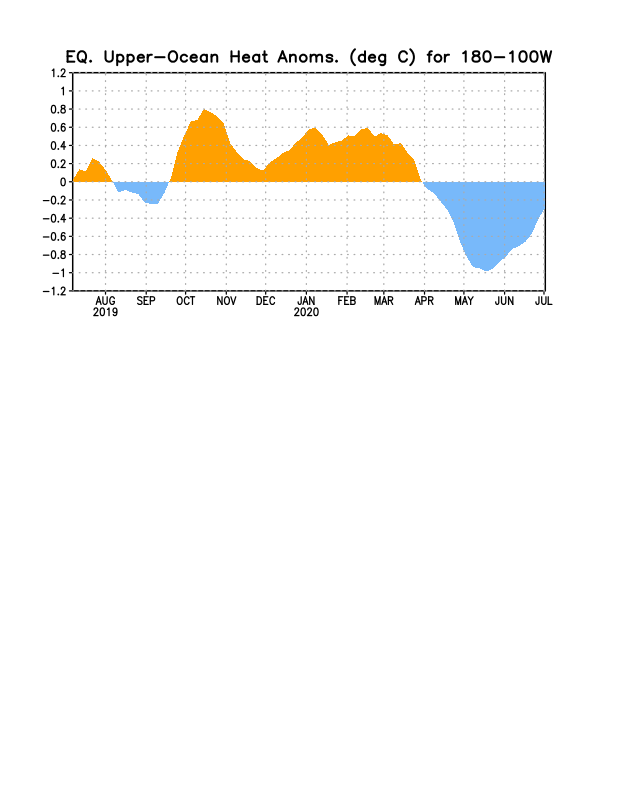 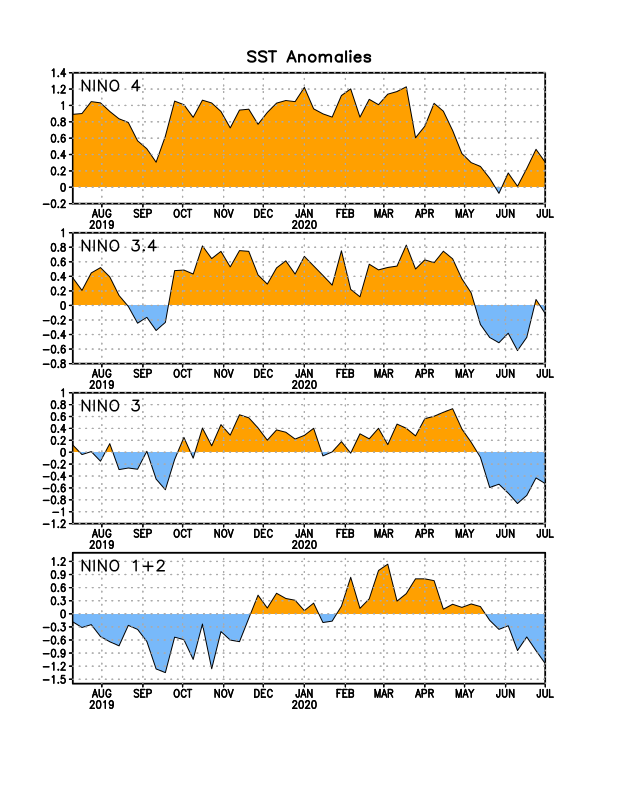 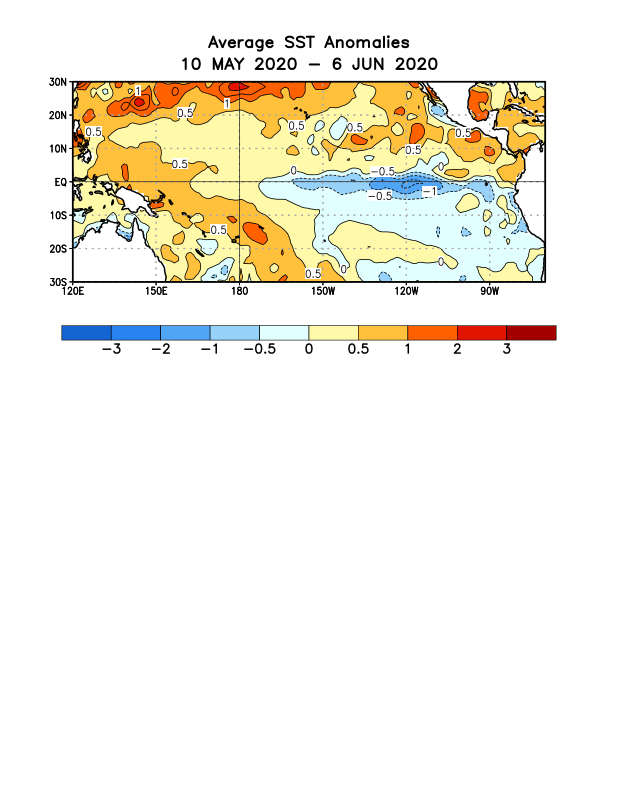 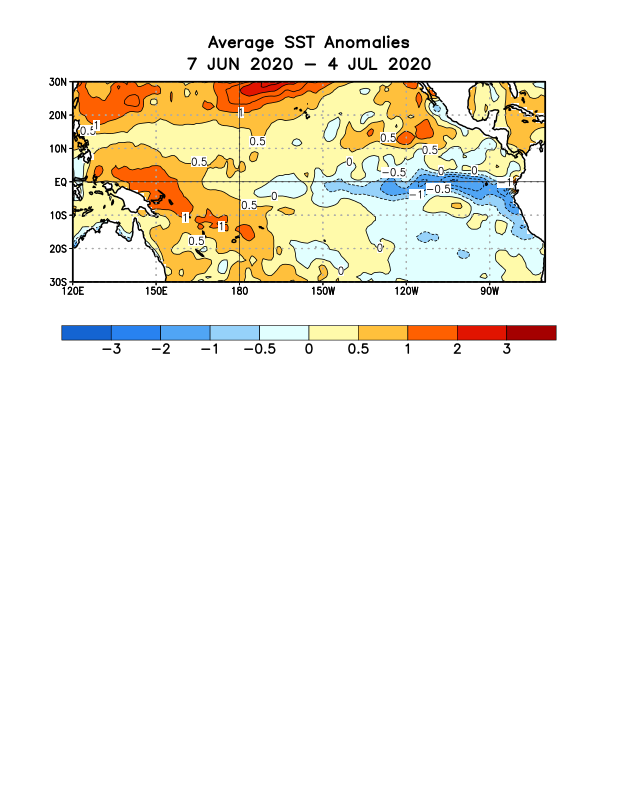 22
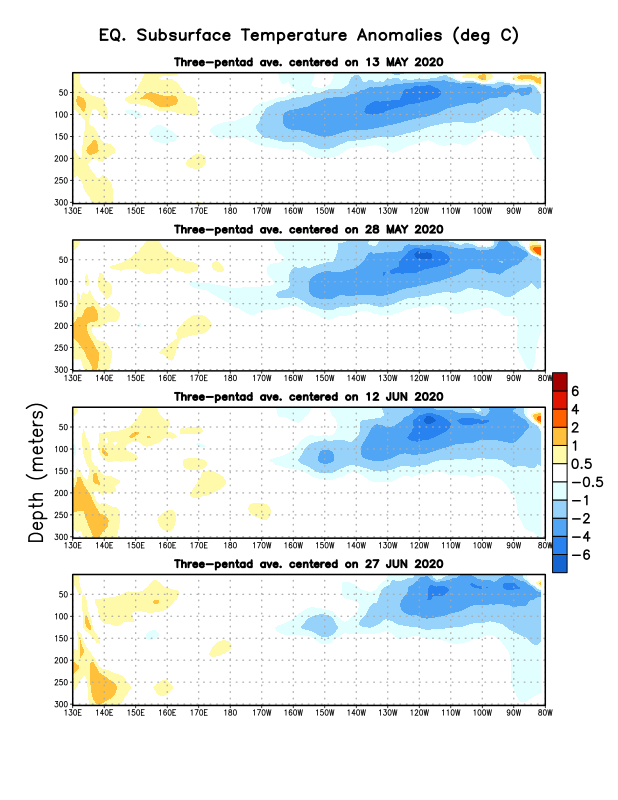 Sub-Surface Temperature Departures in the Equatorial Pacific
Tropical Pacific (Nino 3.4) surface SST in ENSO neutral status  vs cool Subsurface
Most recent pentad analysis
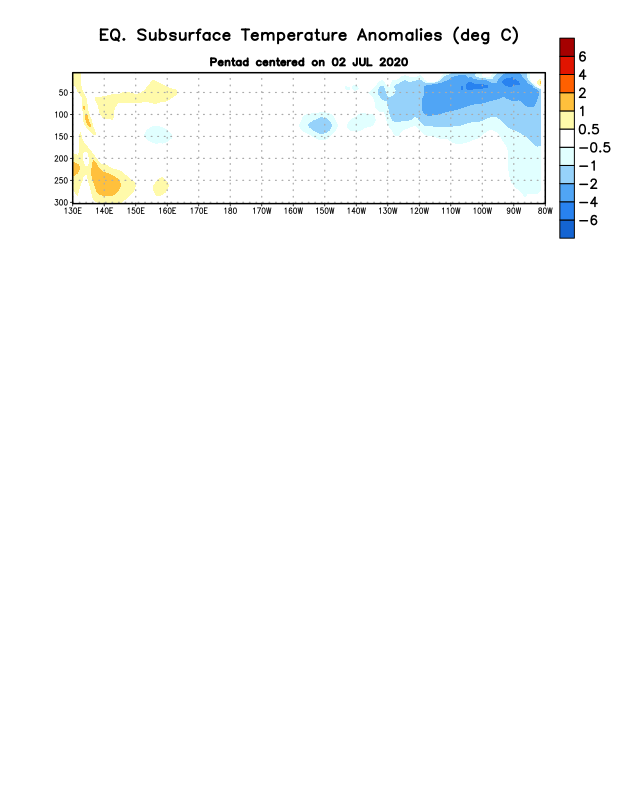 23
ENSO Forecasts
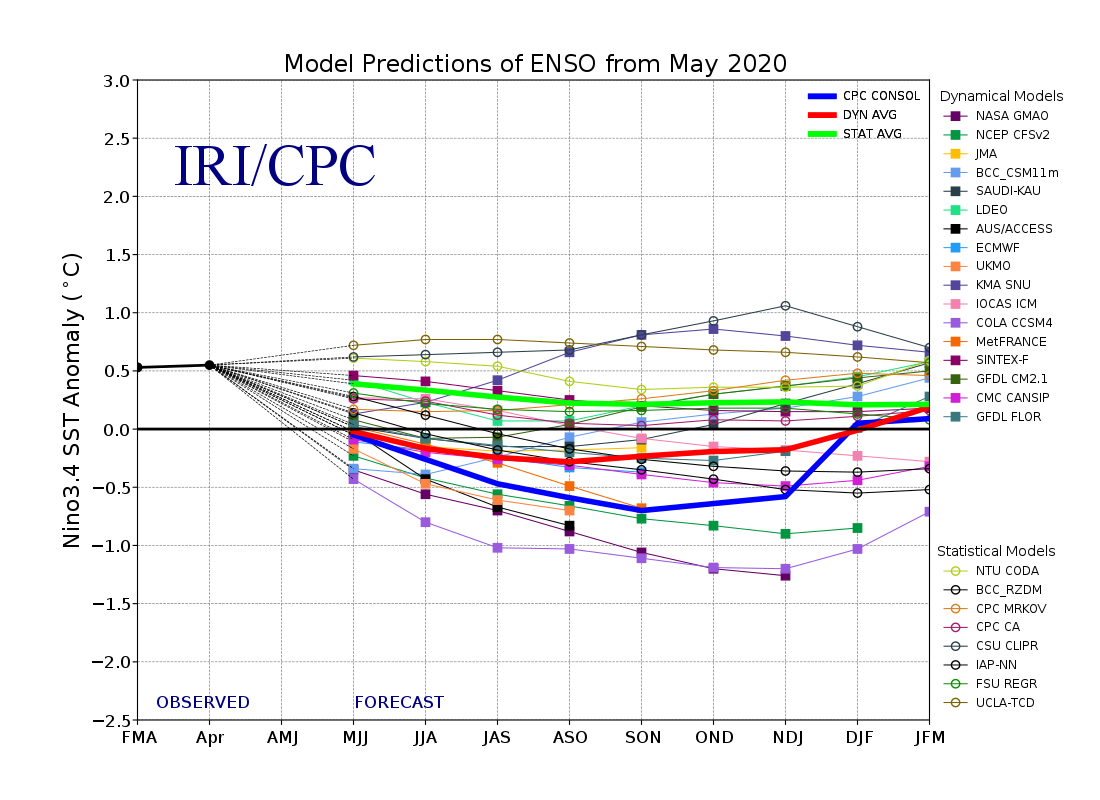 Early- June CPC/IRI forecast
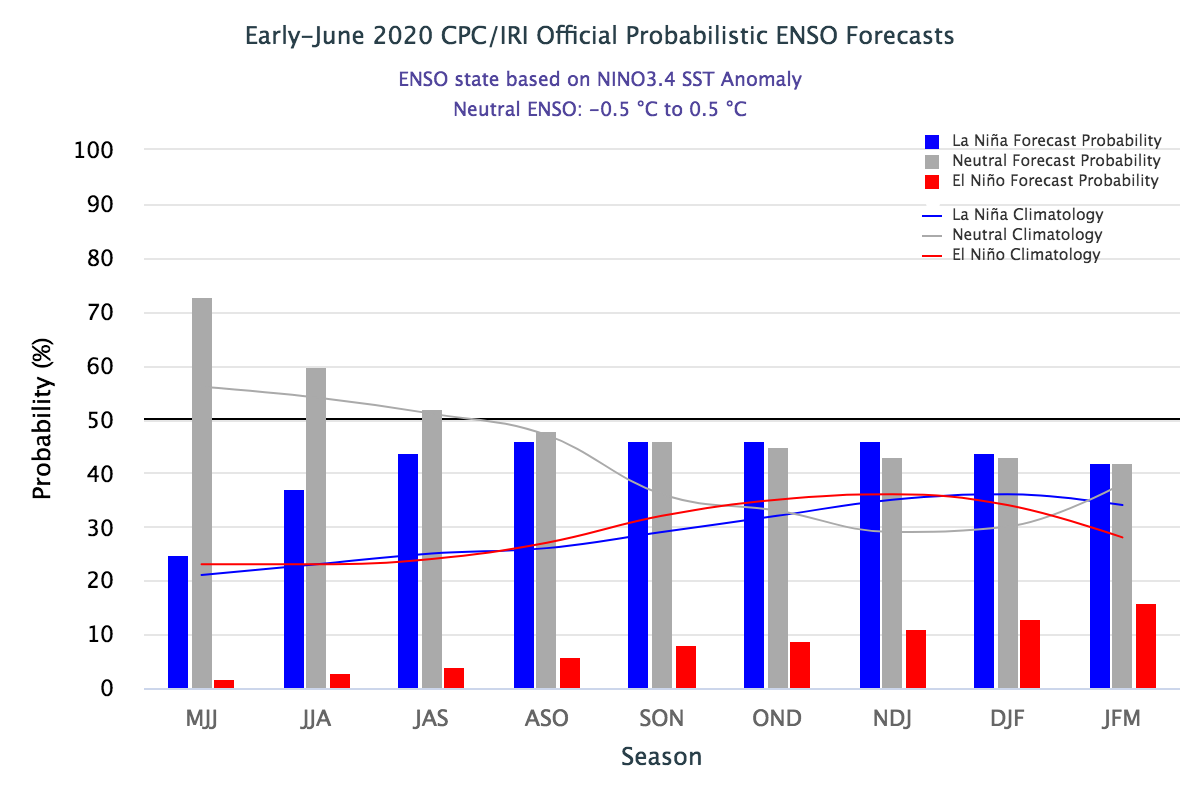 Onwards to quick  increasing (??) probability for La Nina later in the year.

Barely >50 percent.
50-50 Chance
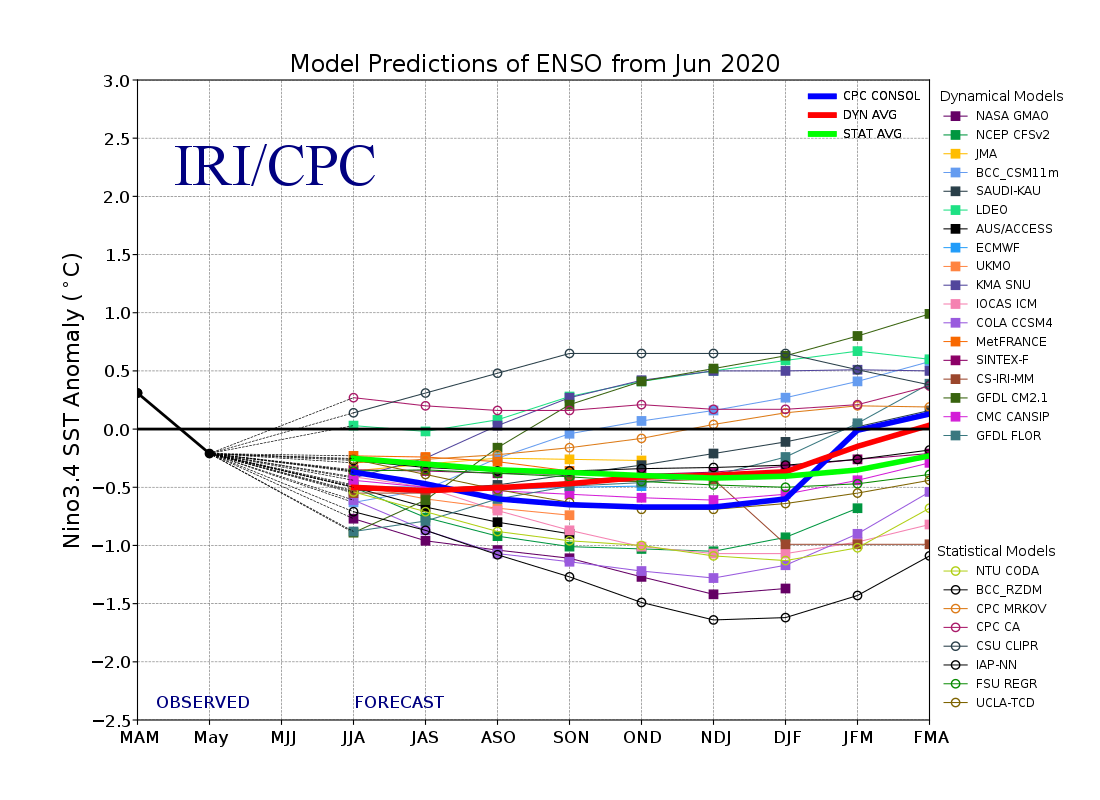 Early- July CPC/IRI forecast
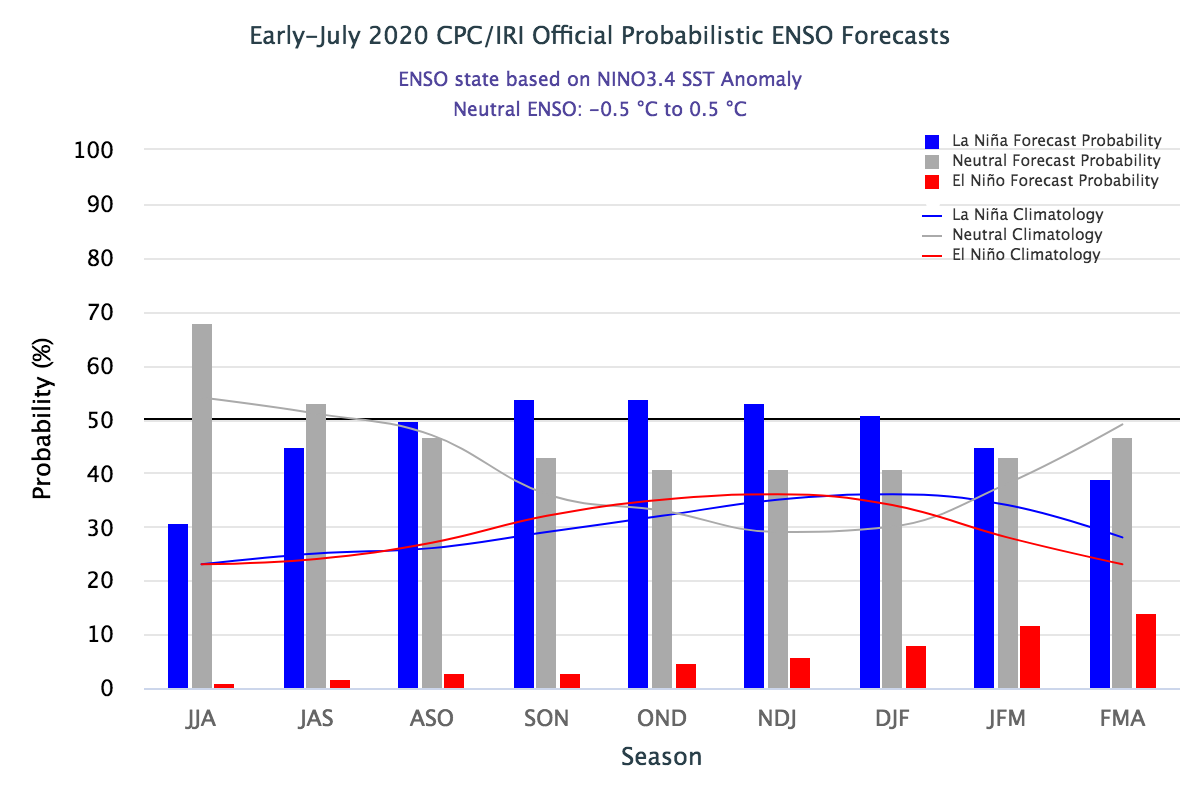 Mostly ENSO Neutral t0 developing La Nina during next 3 months.
24
Previous(Last month)  
CPC’s official 
Precipitation OUTLOOK  forMonthly (July)/Seasonal (JAS)
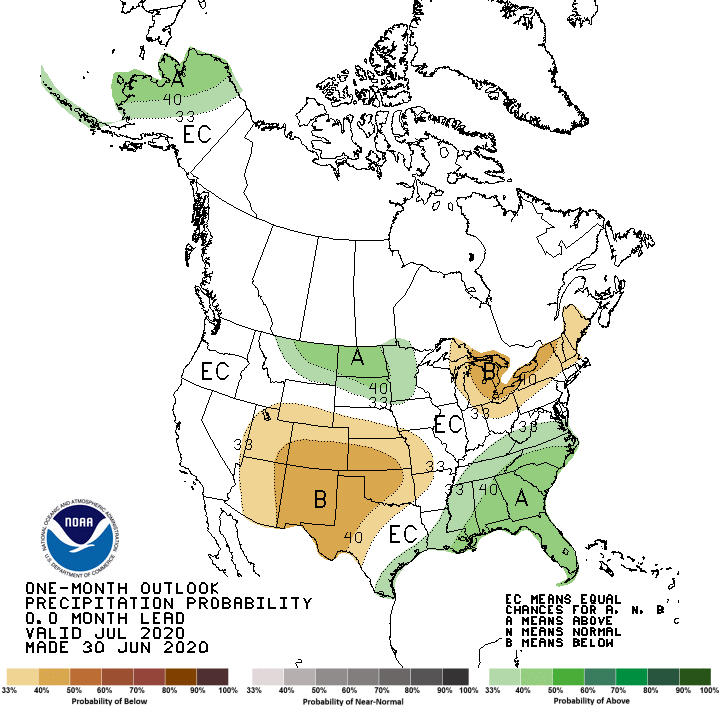 Released  June  30th
Released   June 18th
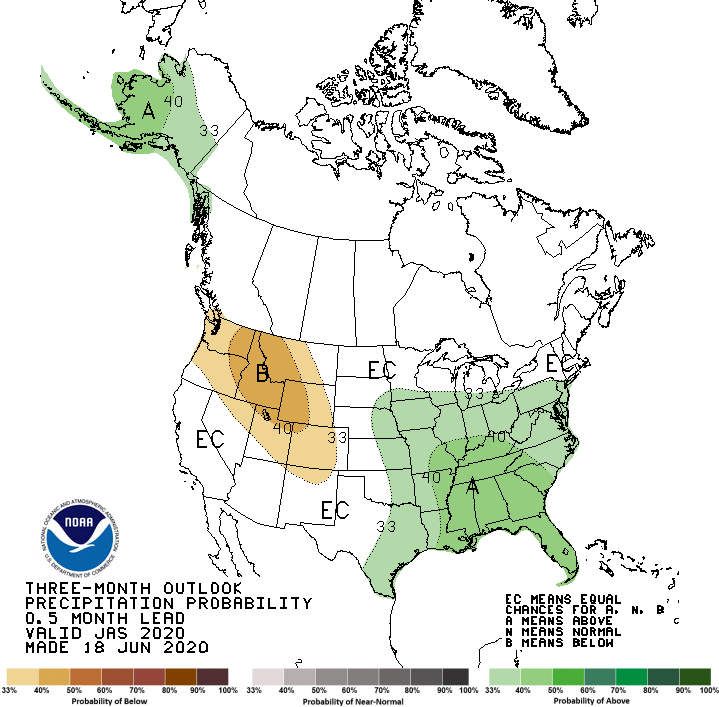 Observed so far this month!!
Monthly P/T forecasts verified at mid-month are generally good! Why?   (becoz they r mostly based on GFS’  2-wk fcsts)

But this month, so far ????
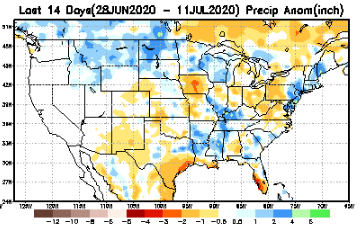 25
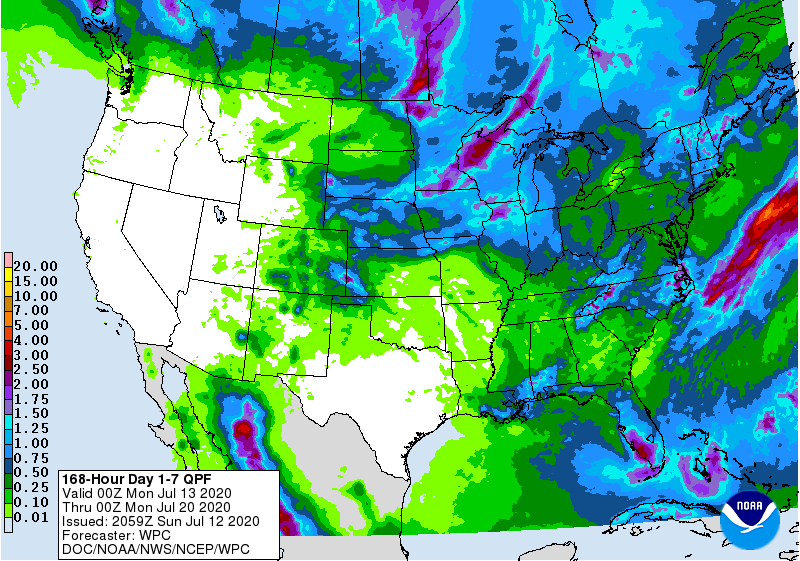 WPC Next 7 days QPF Forecast
Probably flooding in some parts of the SE this week!!
But relative dryness parts of Dakotas Minnesota
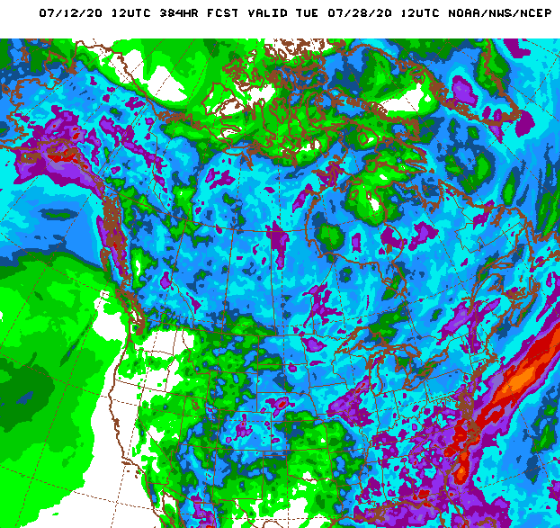 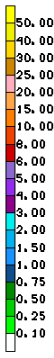 GFS Model Guidance for next 16 days.
26
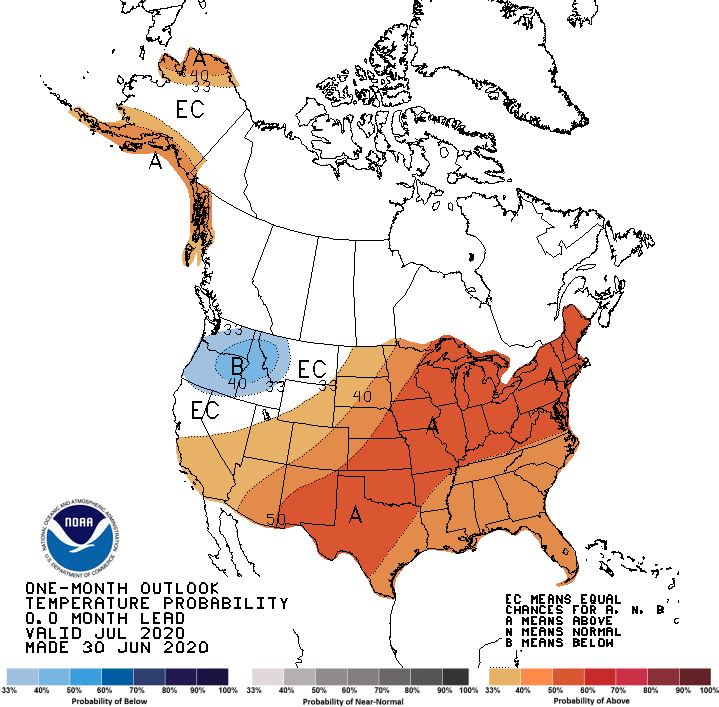 Previous (Last Month) 
CPC’s official 
Temperature outlook  forMonthly (July)/Seasonal (JAS)
Made 
June 30th
Made   
Jun 18th
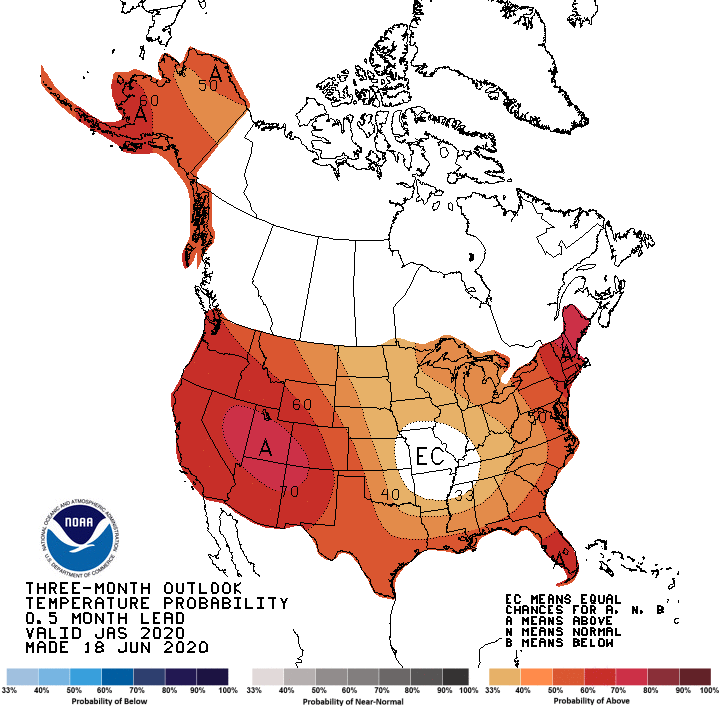 Observed so far this month!! 
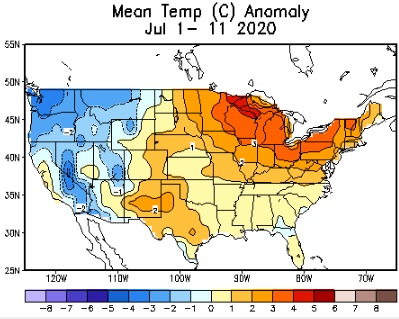 27
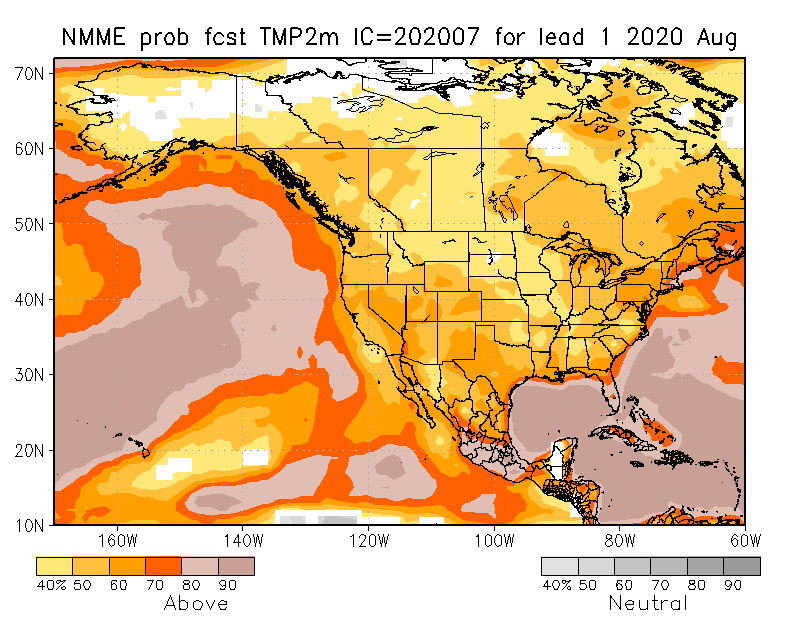 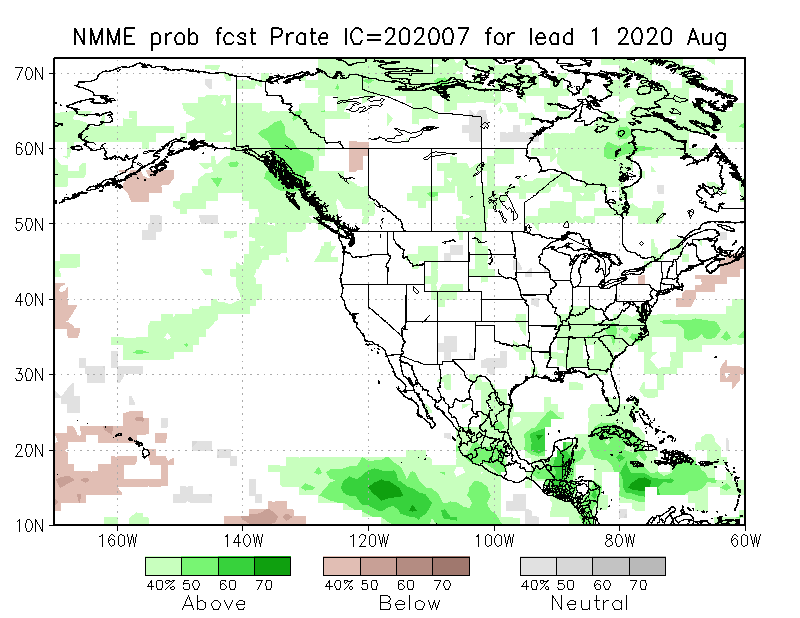 NMME T & PEns.Mean forecasts
Aug
These NMME models always make these red (warmer T) forecasts.
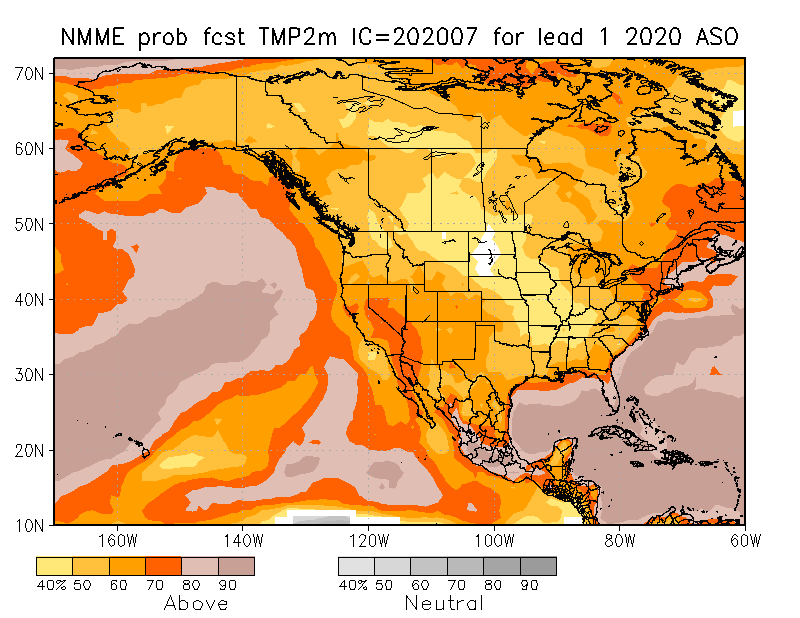 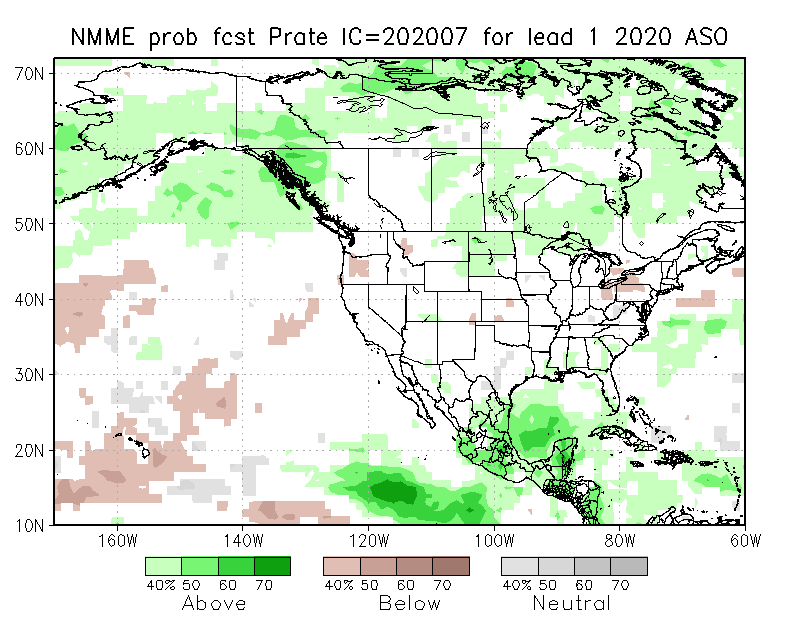 ASO
There is some precip signal in drought areas in the northern Plains area, which may help end the drought here.
28
Agreement/Disagreement in the various NMME models’ MJJ seasonal Precip. Forecst.
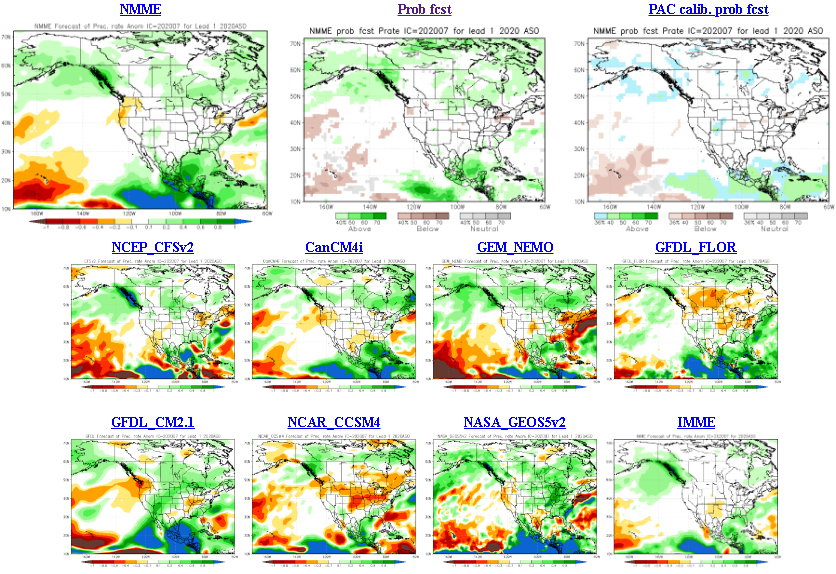 ??
29
Fcst made from last month(background)                   compared with this month(foreground, red border)
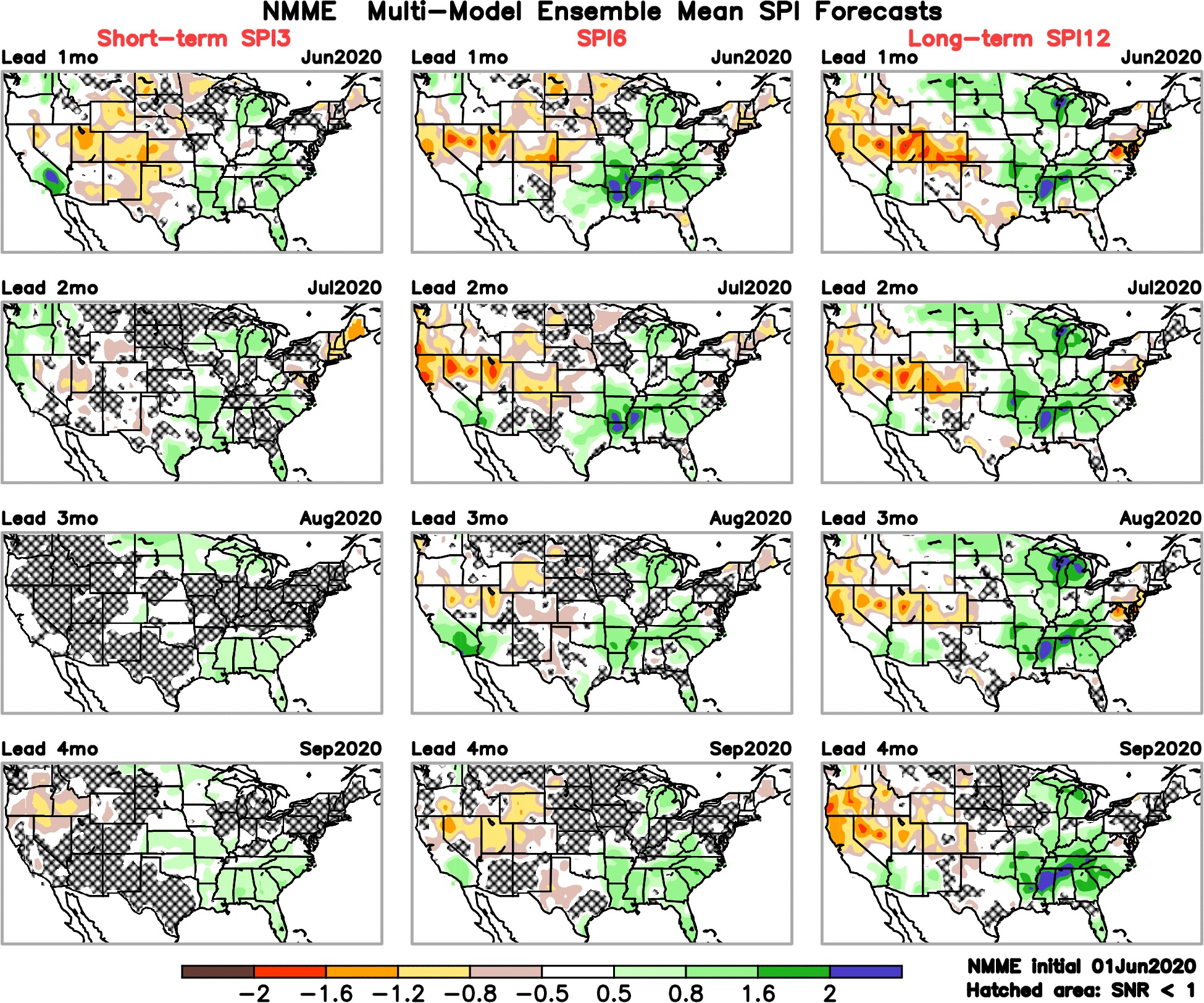 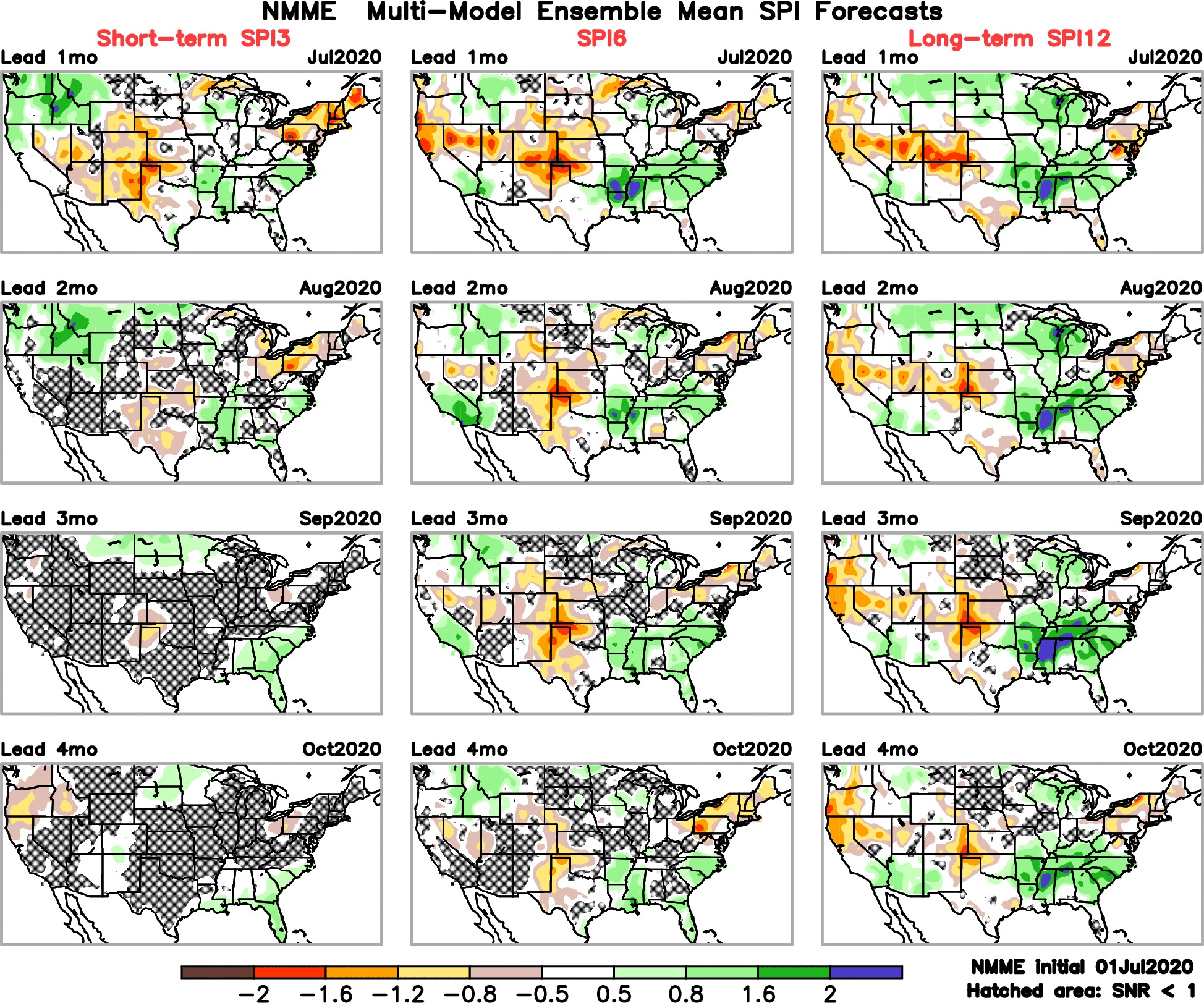 Forecast uncertain in Hatched areas.
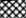 30
Fcsts generally no good!(see 4 corners area)–disconnect with the USDM. Based  mainly on NMME precip fcst deficiency.
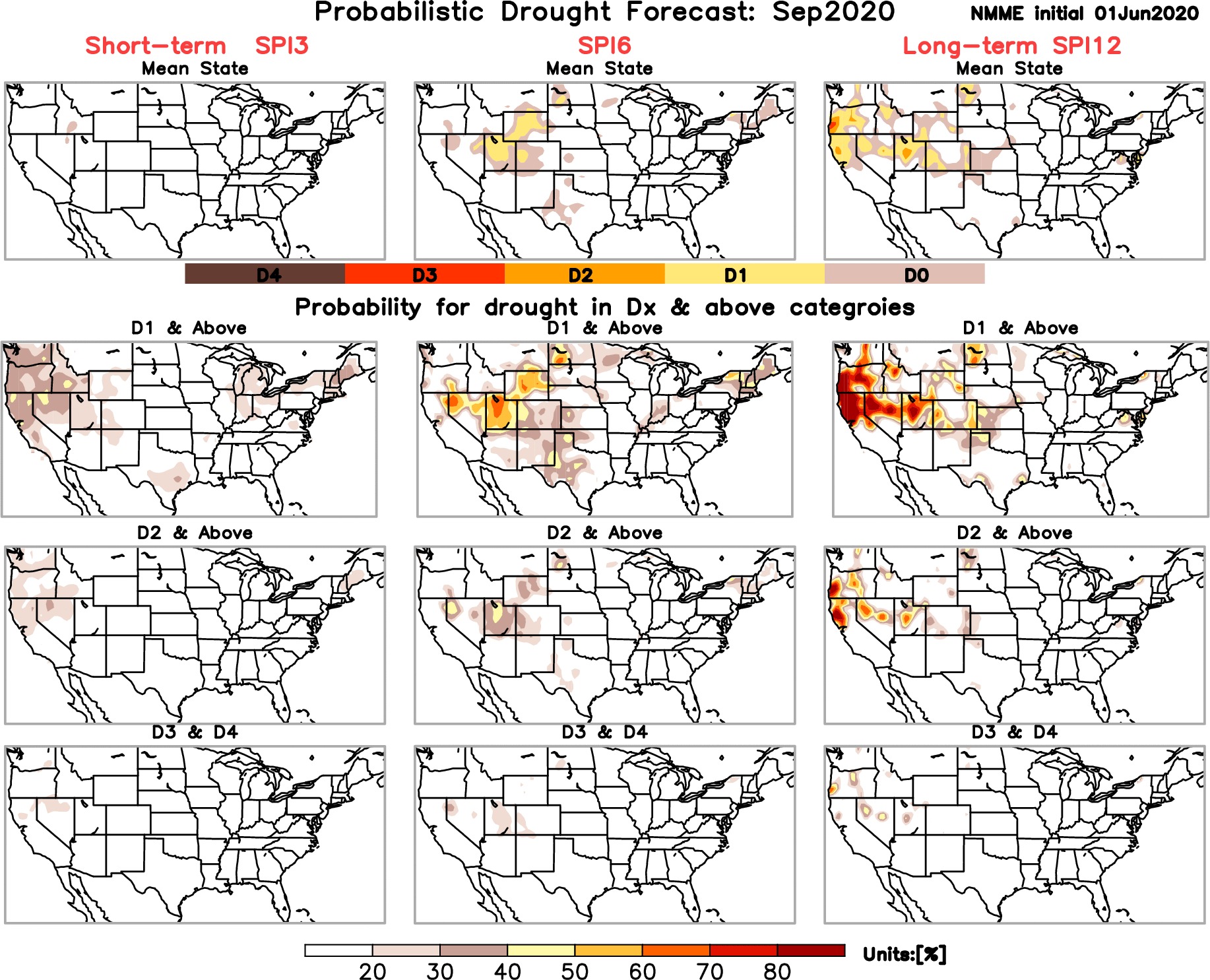 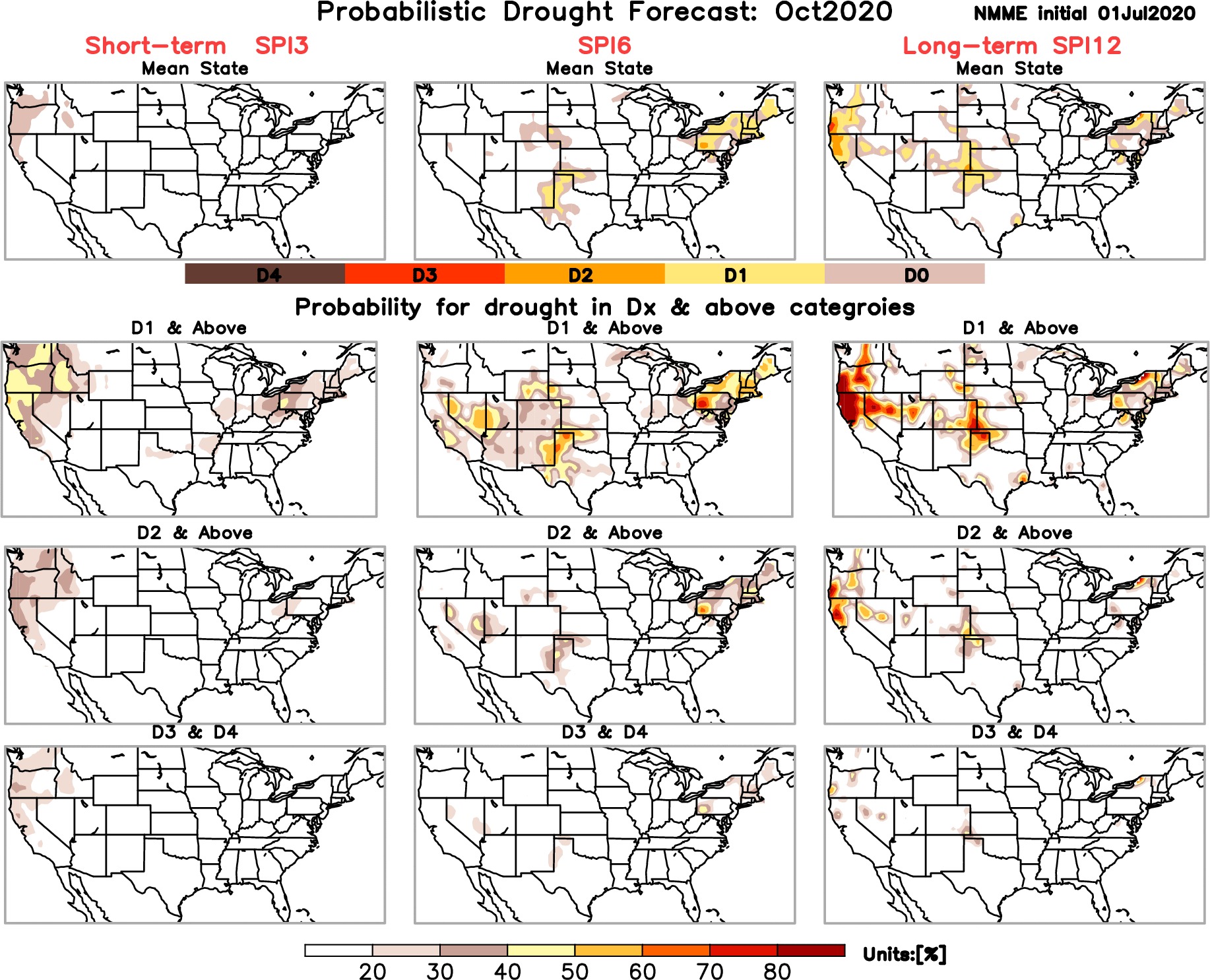 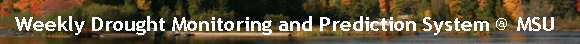 Latest Initial Conditions: 
07/12/2020
http://drought.geo.msu.edu/research/forecast/smi.monthly.php
Predicted Monthly Soil Moisture Percentile
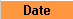 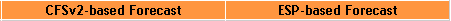 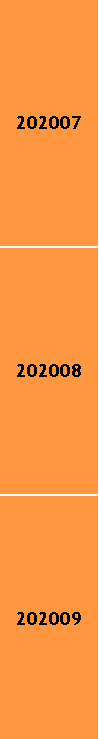 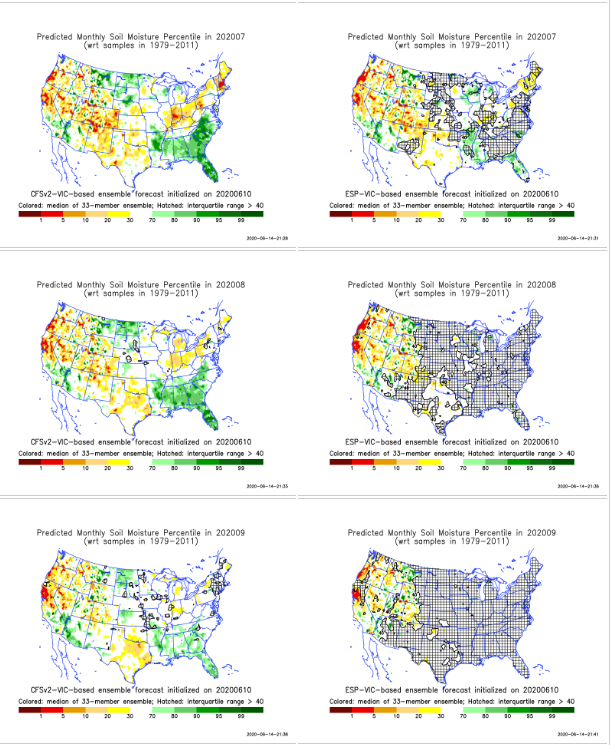 MSU stopped updating 06/10/20 
MSU   stopped     updating      06/10/20  
Initial Conditions 1 months ago: 
06/09/2020
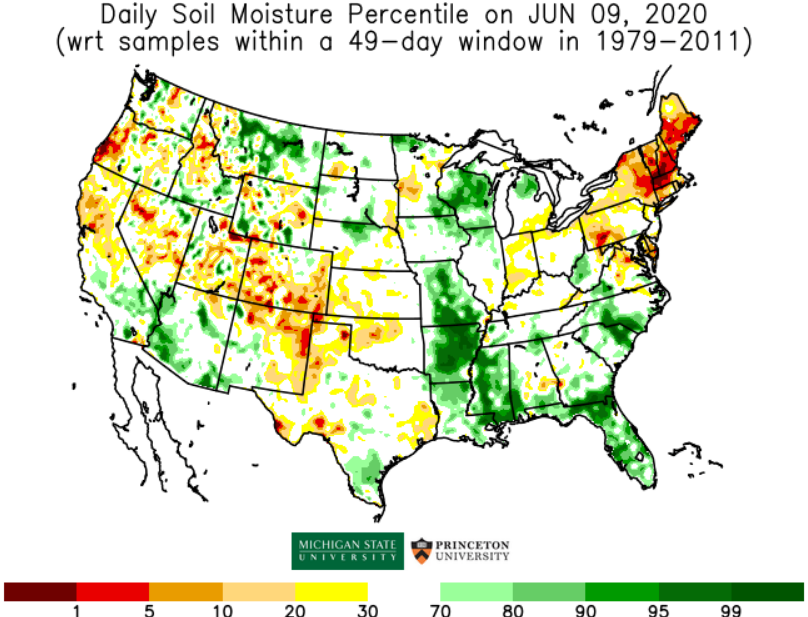 The inter quartile range suggest greater uncertainty about the forecast in these shaded regions.
32
Summary
Current Drought conditions:
Over the last few months, drought area & severity has overall generally increased across the South, West & Northern Plains.
The short/long term drought in the four corner states area (AZ/NM/ UT/CO) has expanded and intensified eastward to the neighboring states of  KS/OK/TX/NE/IA.
Existing Drought in OR, northern CA, NV, ID, WA, UT continues while in western  TX  it  has intensified.
Dryness/Drought in Northern Great Plain states has expanded, even though recent rains lessened drought intensity in this general region.
Some/many of California reservoirs levels are  below their historical average levels.  Next rainy season is 6-months away. It is going to be tough with the above normal Temperature forecast.
Current ENSO status and forecast: 
-    ENSO-neutral is favored to continue through the summer, with a 50-55% chance of La Niña development during Northern Hemisphere fall 2020 and continuing through winter 2020-21 (~50% chance). La Nina Watch is in effect.
Prediction: 
Generally useful skill in seasonal forecasting of rainfall is low, and that is only slightly enhanced when there is an enhanced tropical boundary forcing/ENSO.  The possible transitioning from normal to La Nina conditions expected during the next 3-mon season implies non-existent to very weak ENSO related boundary forcing. 
Drought in western and northwestern TX is likely to get better, with the rest of the rainfall season coming up.
Pacific Northwest’s short term drought is nearly gone, but smaller regions of long term drought will persist in some form.
The drought in the west and the four corners states region in its eastward expanded state will continue to persist, but  with some/moderate improvement with the upcoming rainy season in the region. The long tem drought in northern CA, NV, and UT will likely remain. 
Also the continued forecast of above normal monthly/seasonal temperatures across  much of the south and western US, does not help the drought conditions in the west combined with an already weak North American monsoon so far.
The drought in the Northern Great Plains states may improve slightly, but the longer than two months rainfall shortfalls are difficult to be made up in the remainder of the rainfall season.
Dryness, and precipitation deficits in the NE states  is likely to continuously improve and will be most likely gone by the end of the forecast season.                   *********************
Miscellaneous maps
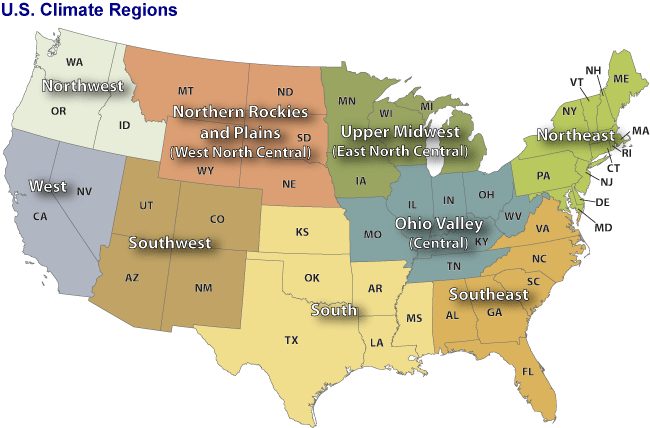 34
Miscellaneous maps
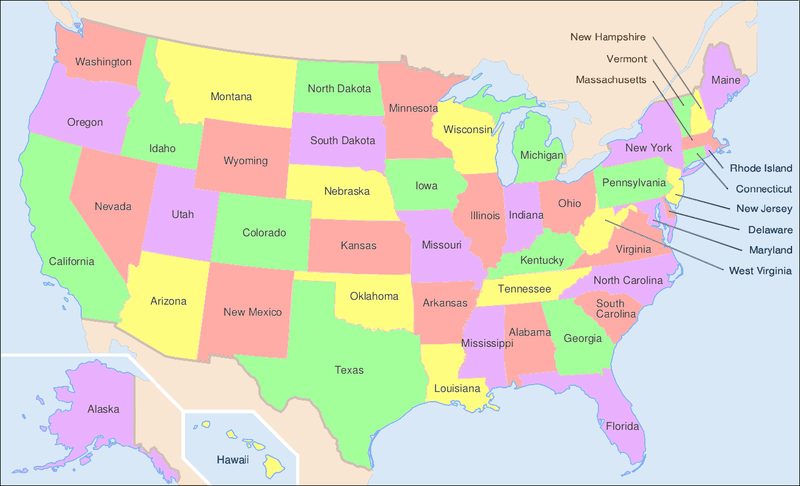 35